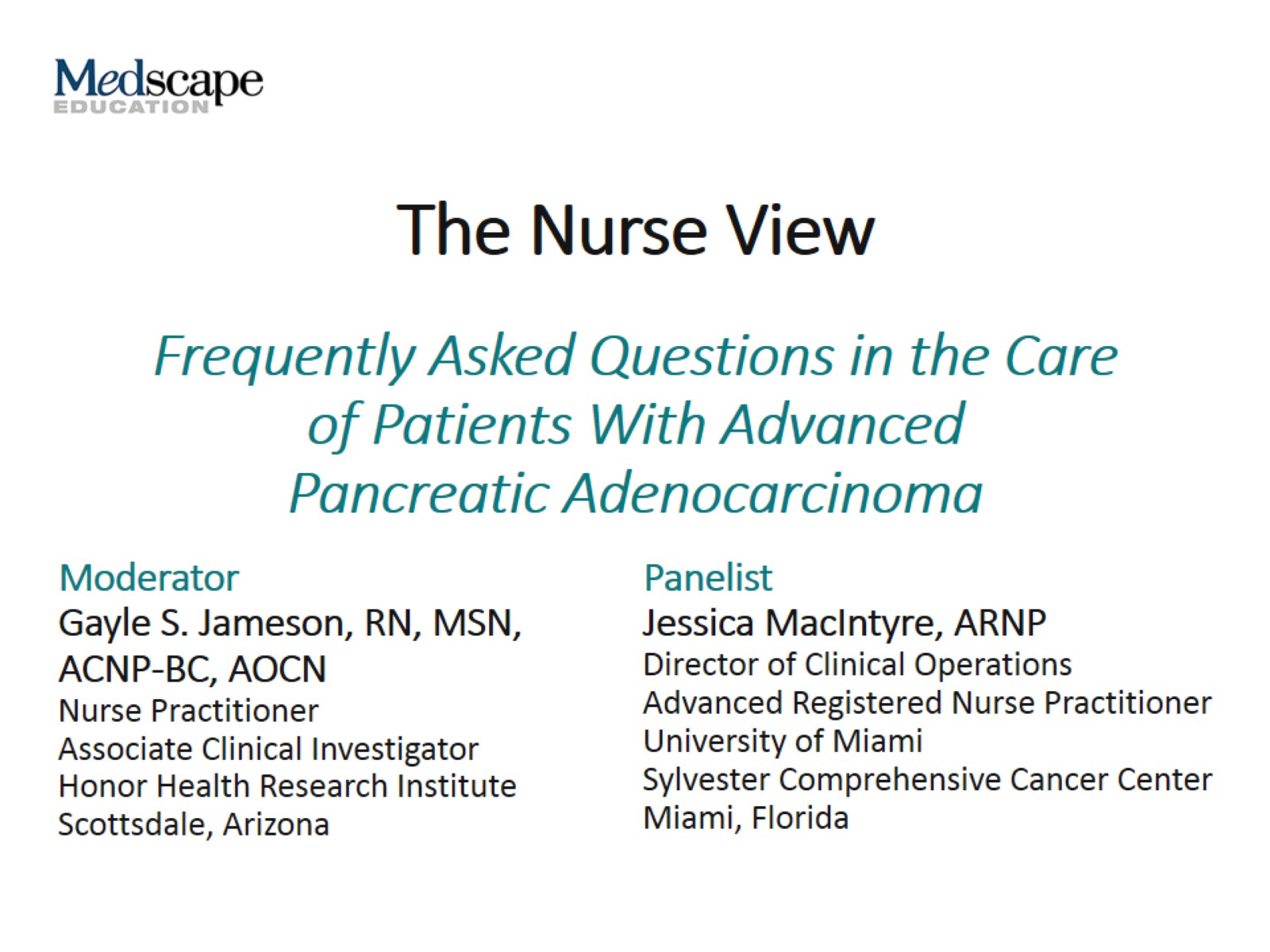 The Nurse View
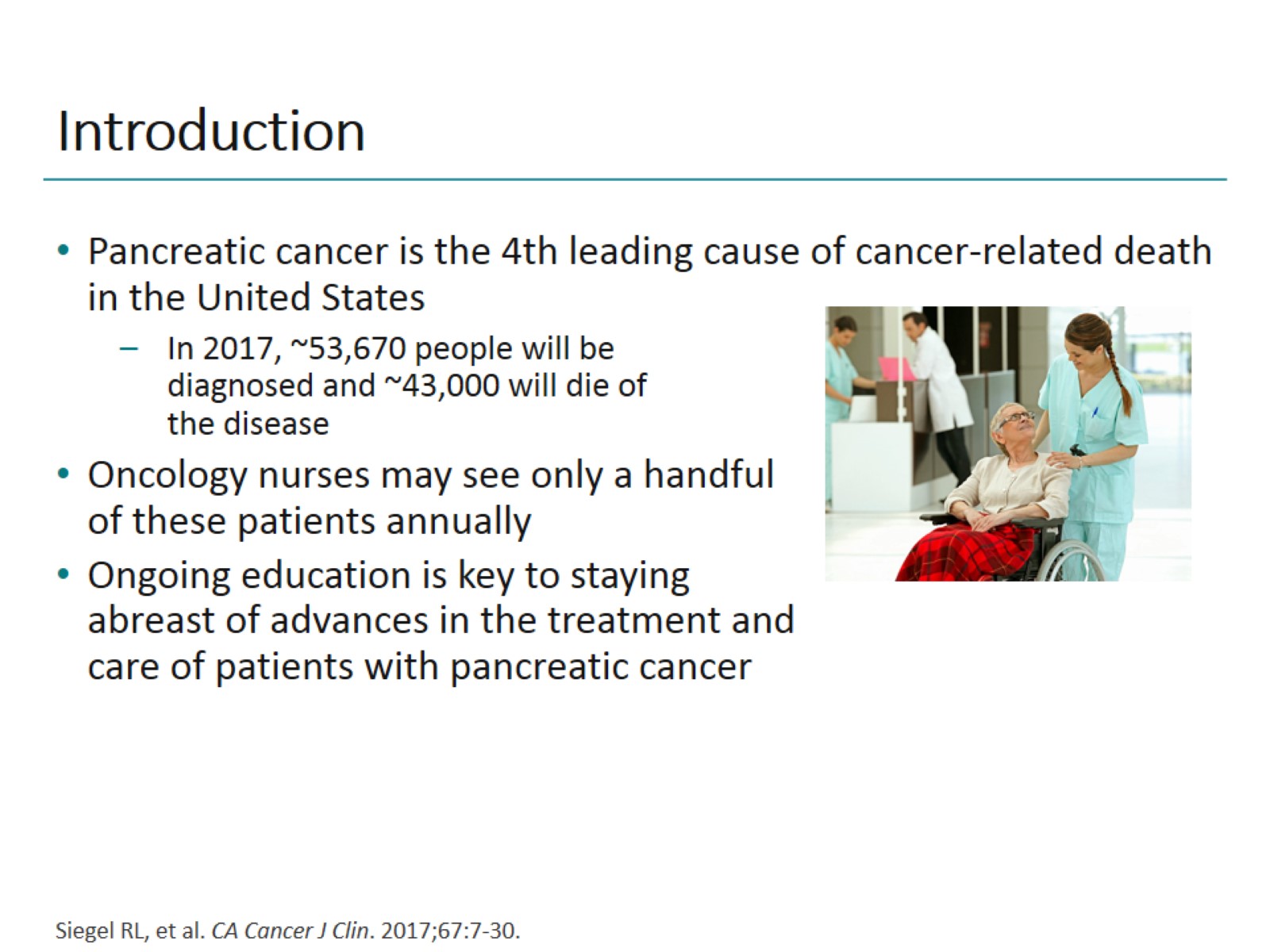 Introduction
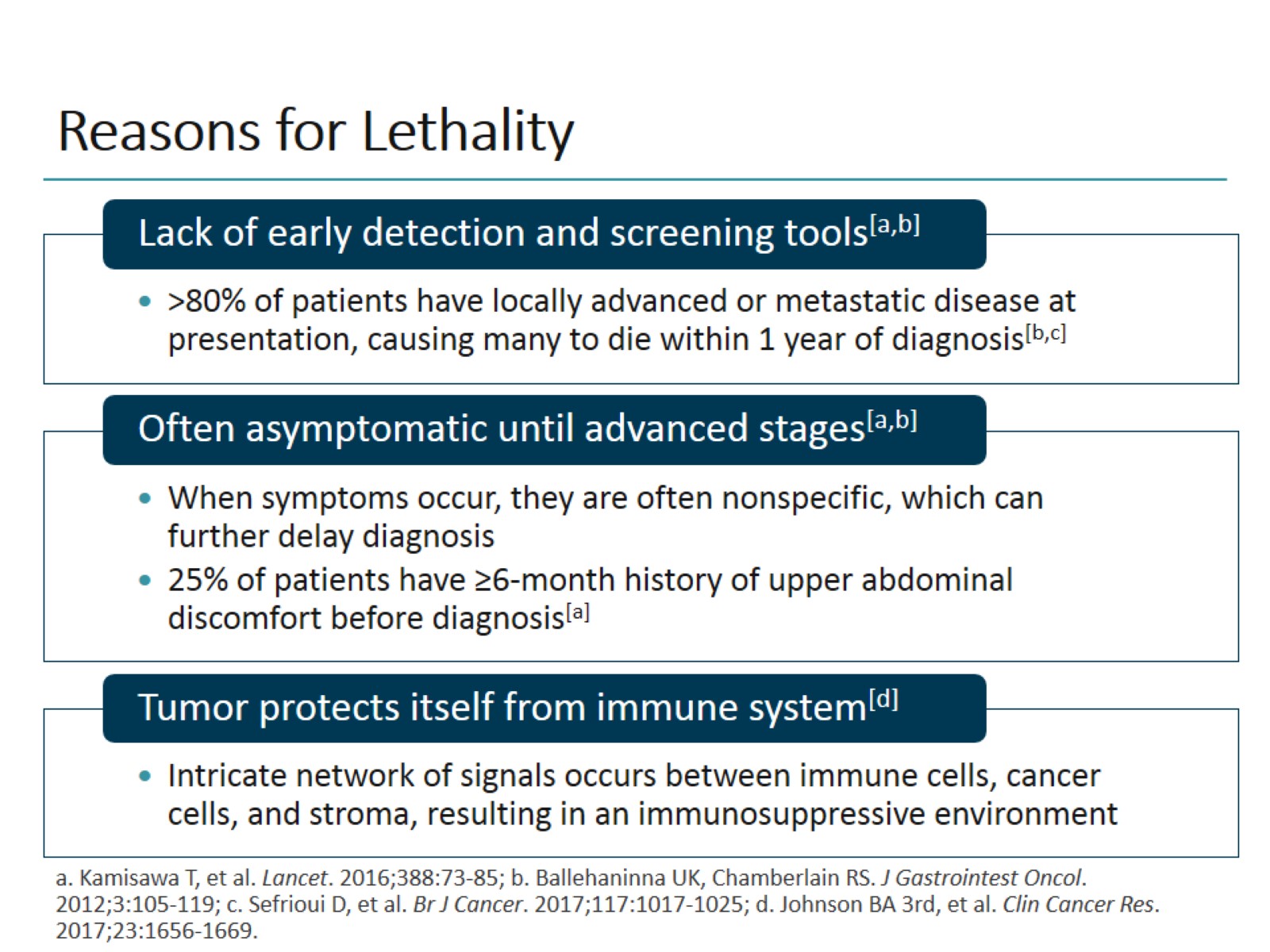 Reasons for Lethality
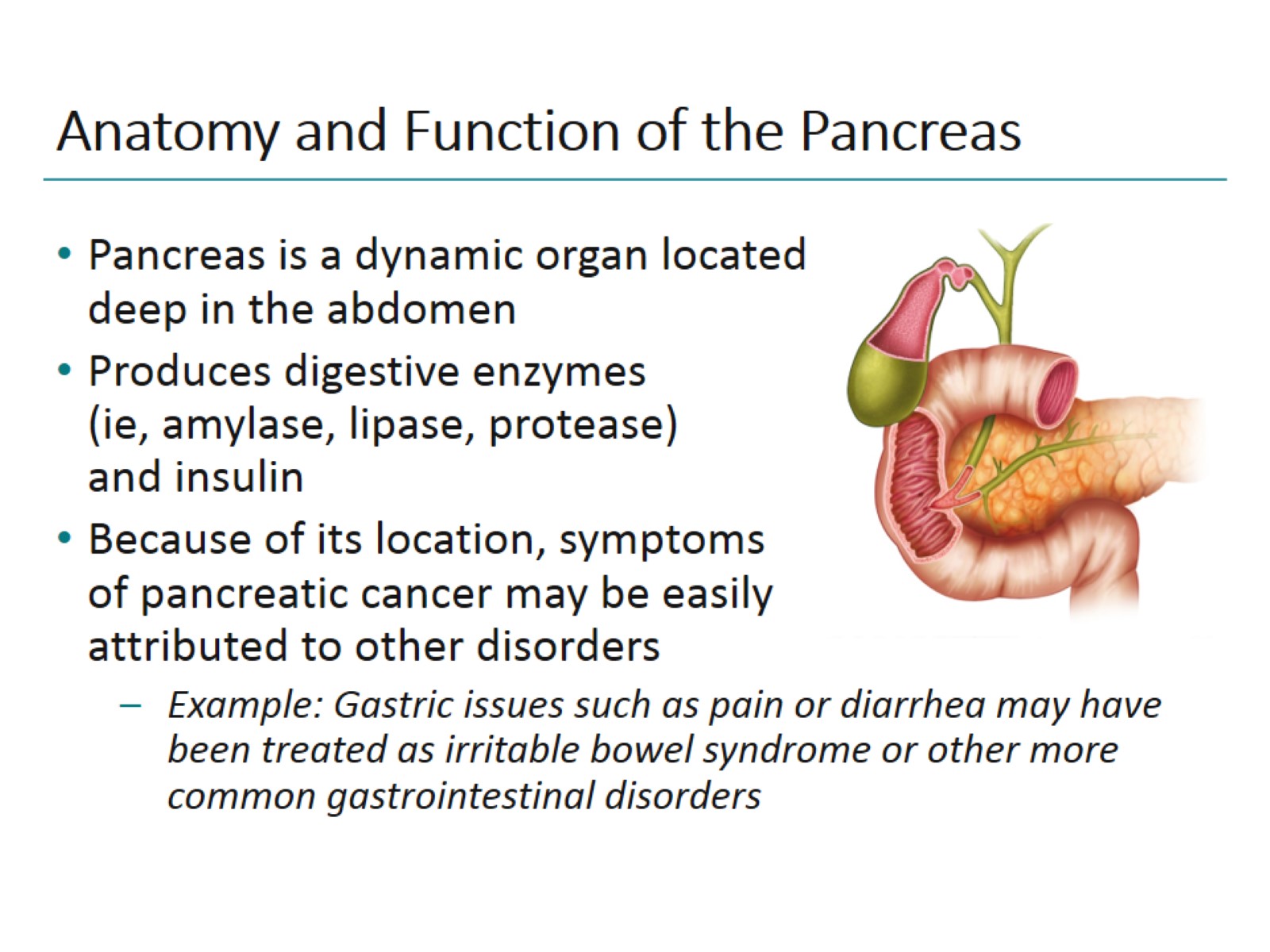 Anatomy and Function of the Pancreas
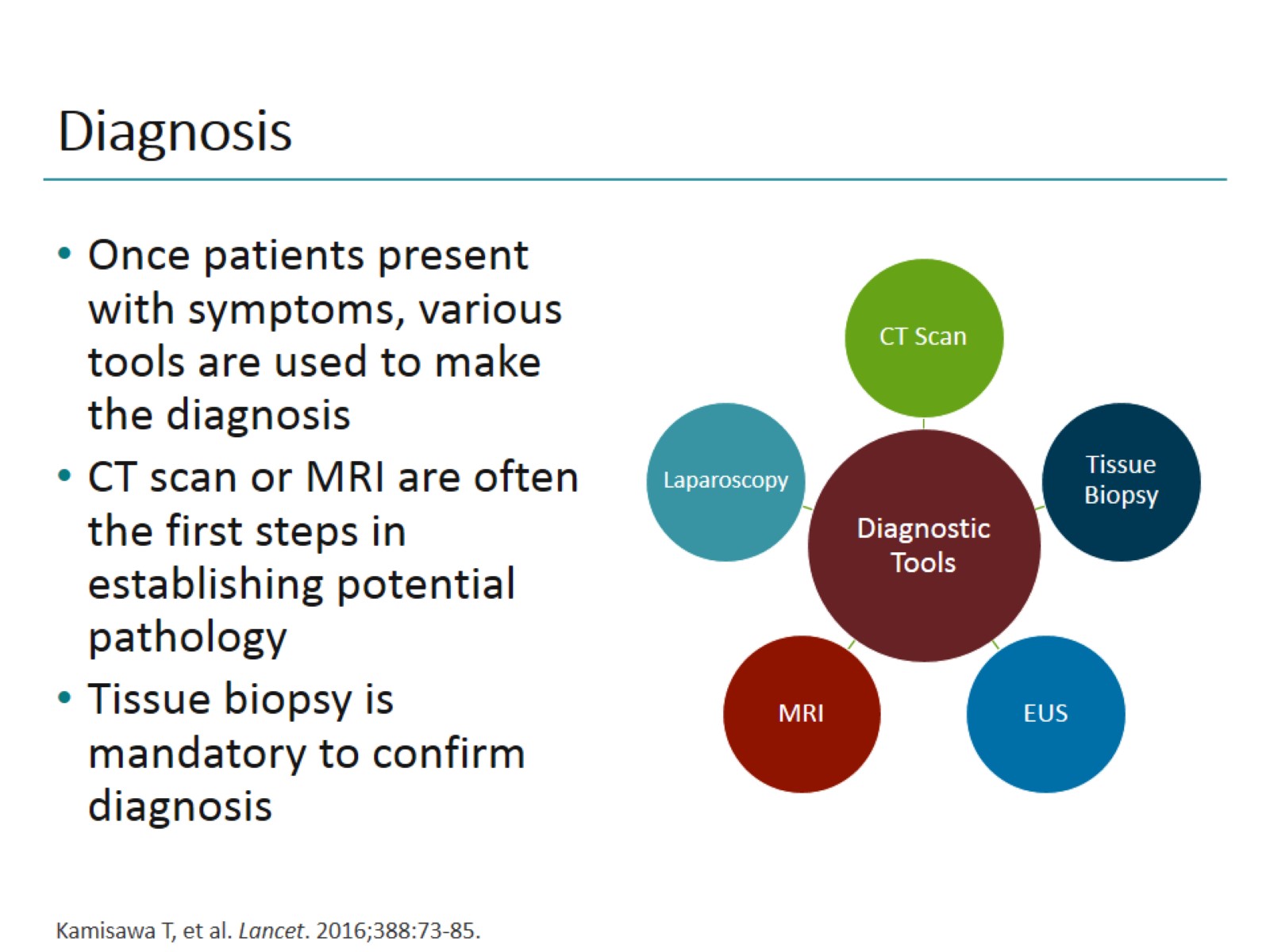 Diagnosis
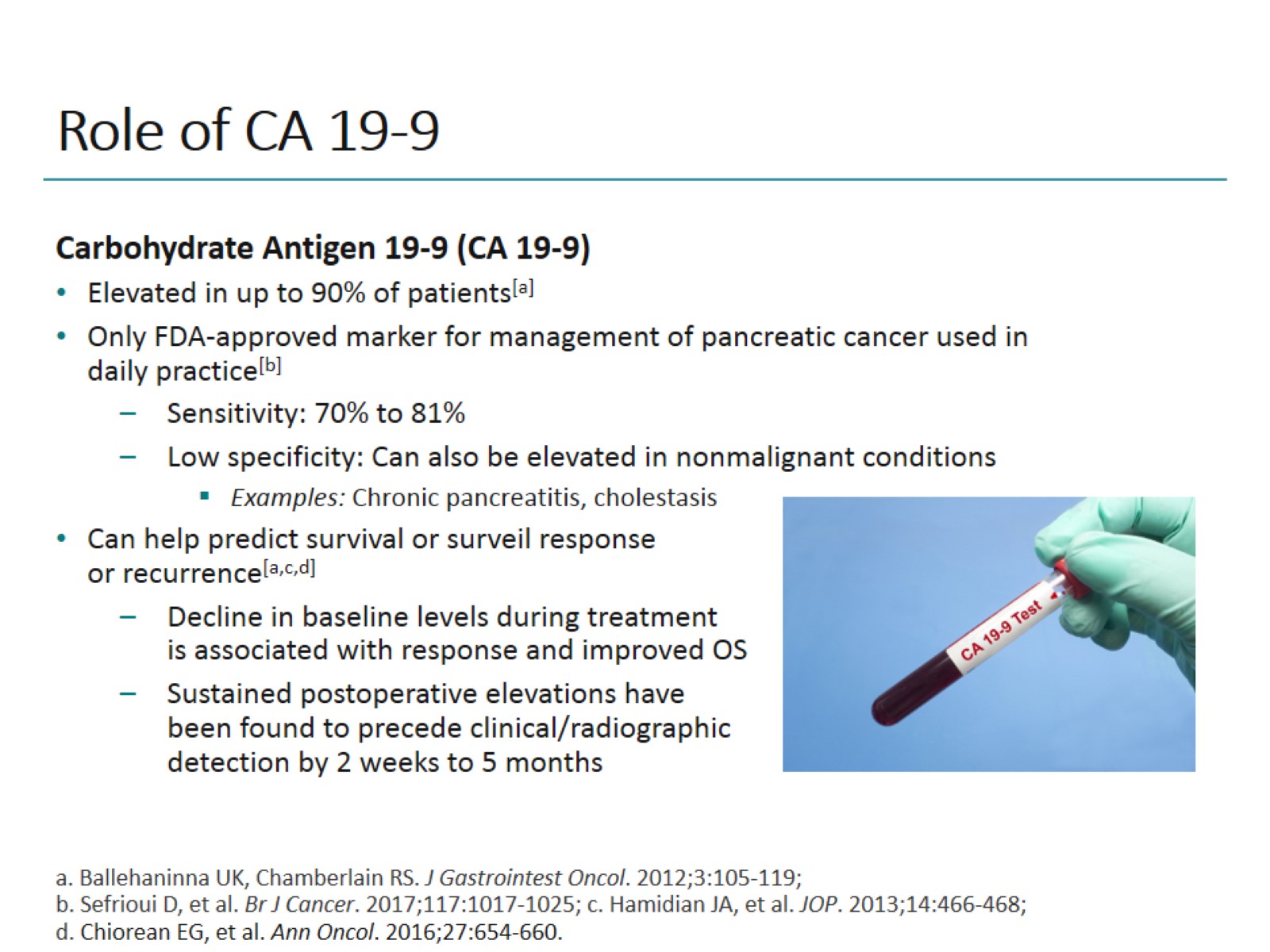 Role of CA 19-9
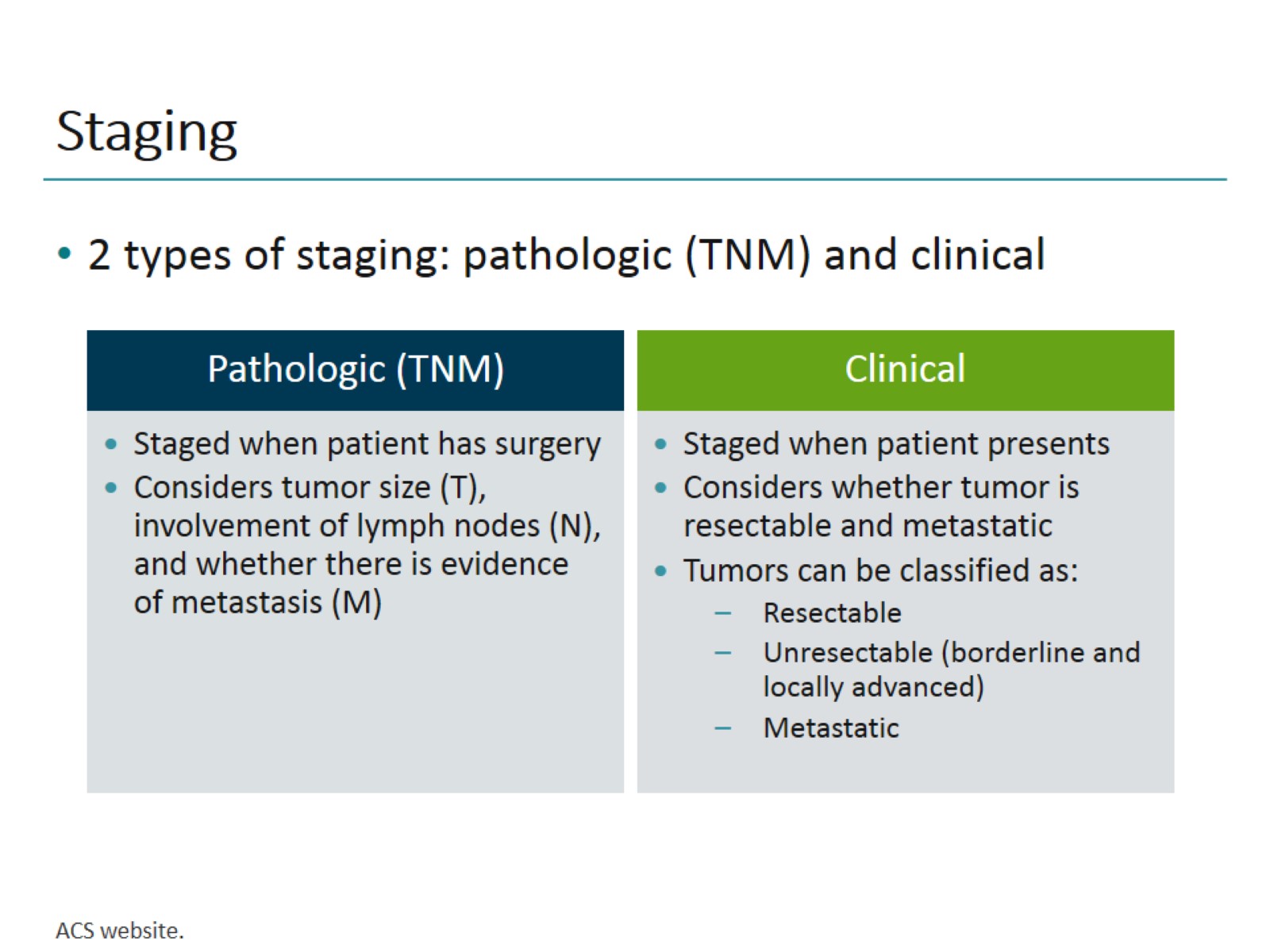 Staging
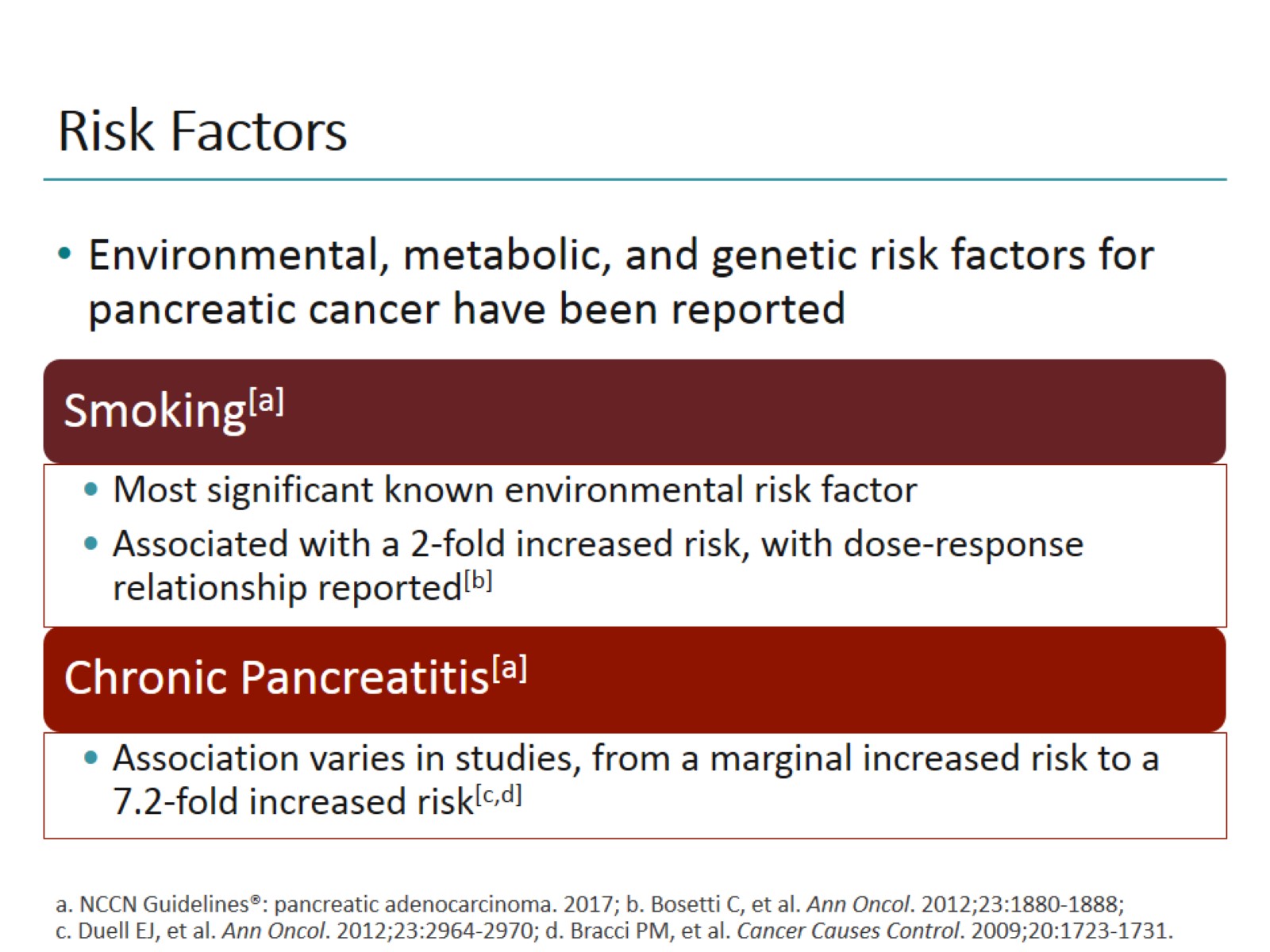 Risk Factors
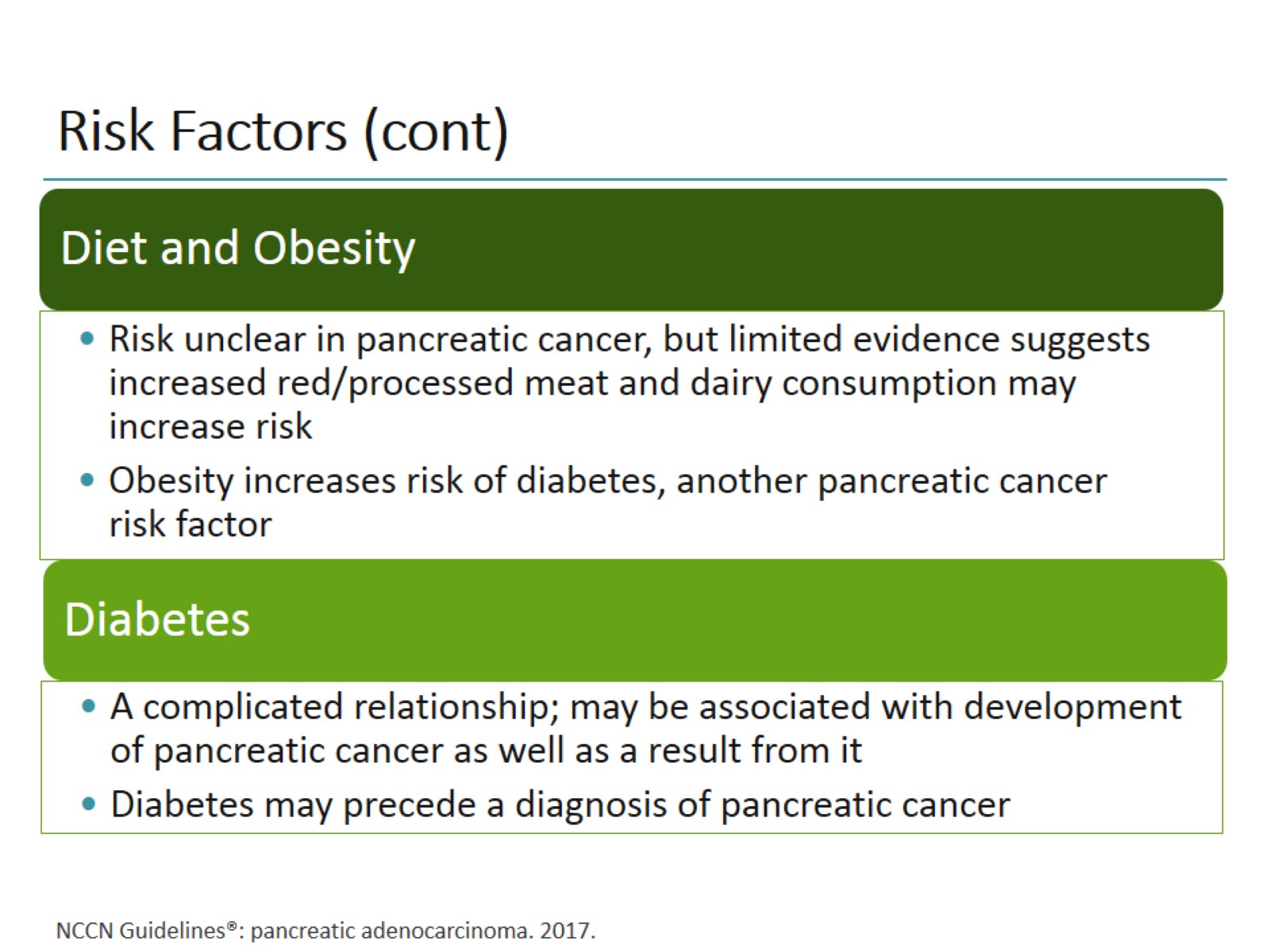 Risk Factors (cont)
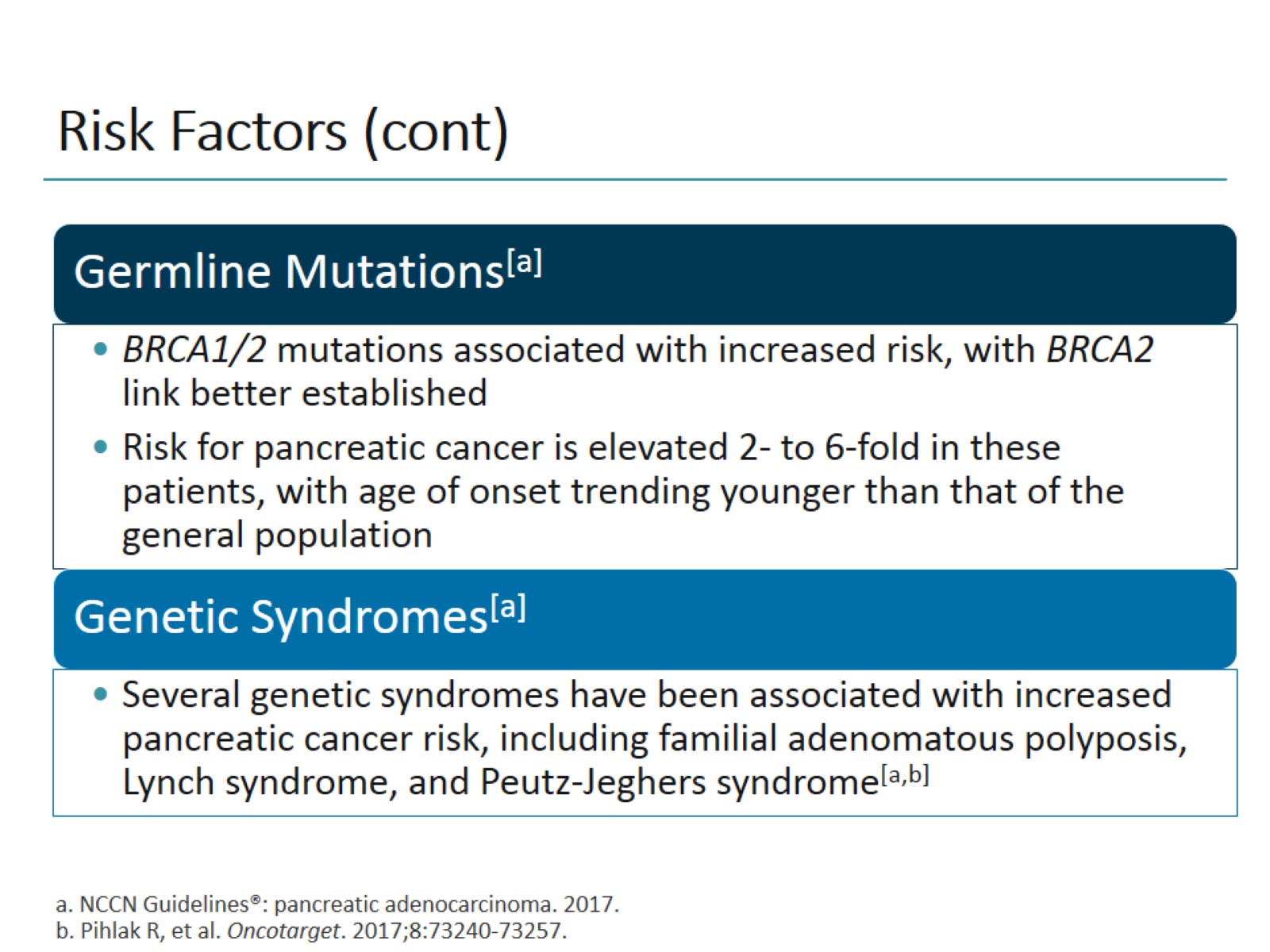 Risk Factors (cont)
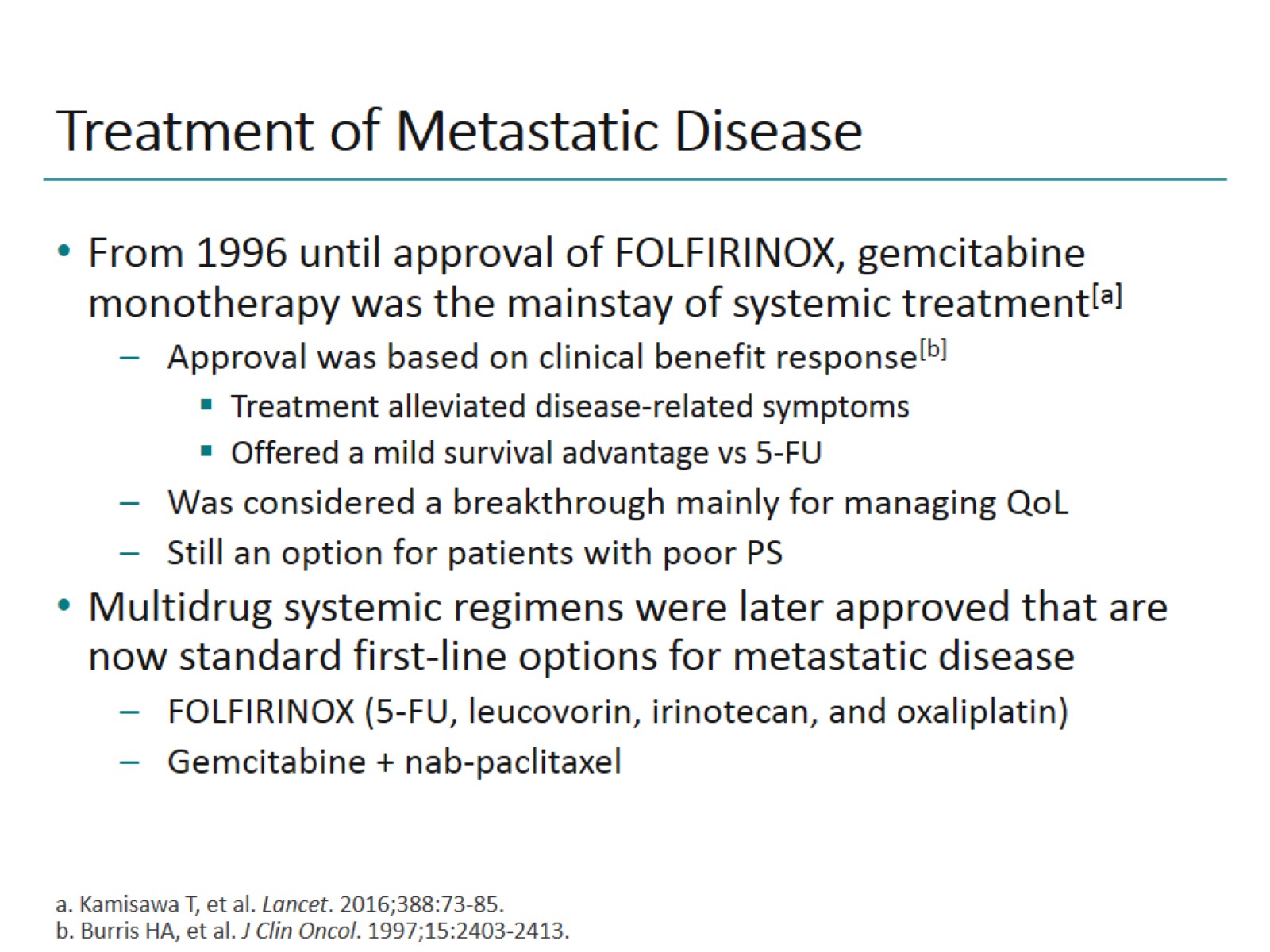 Treatment of Metastatic Disease
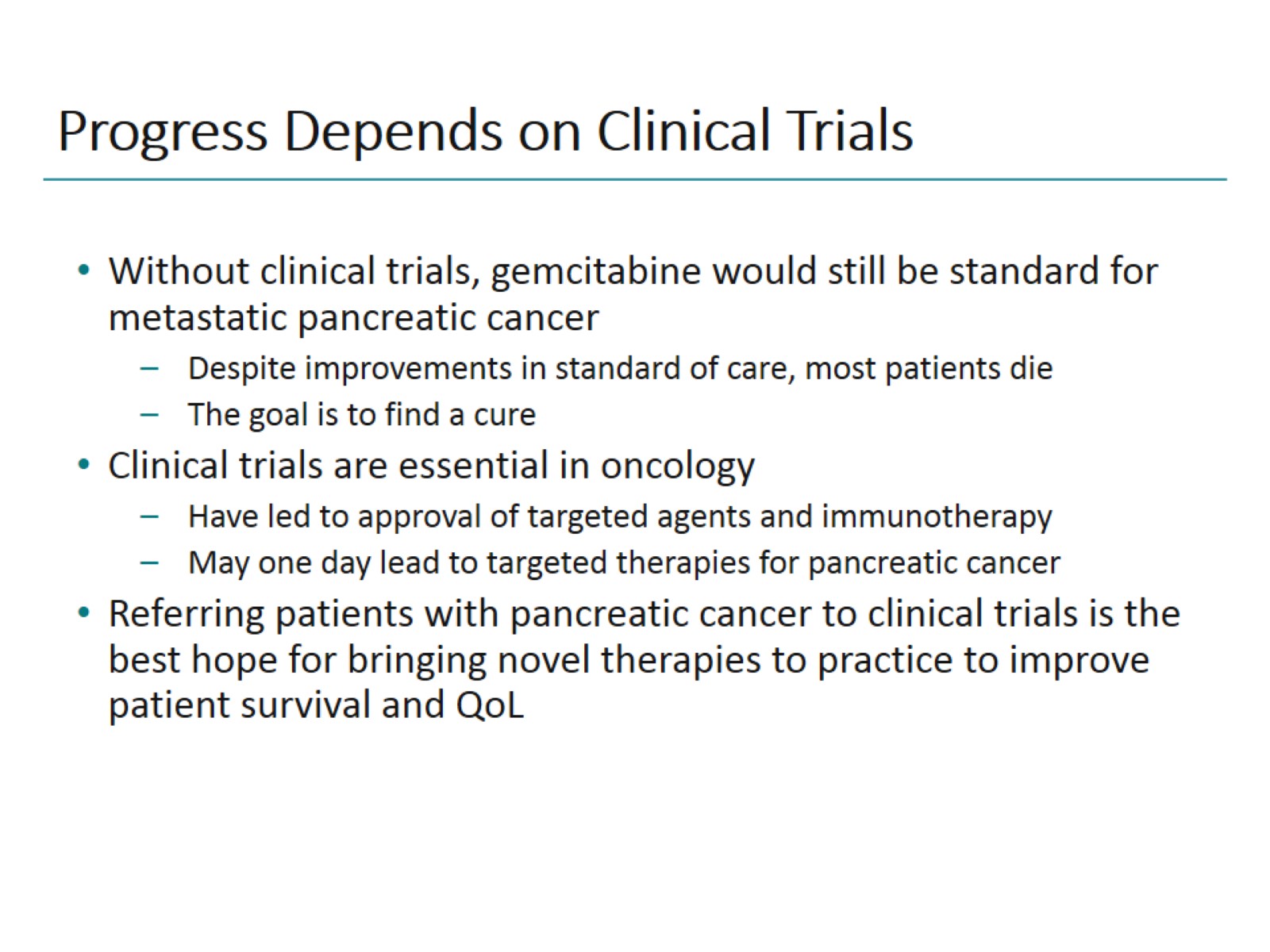 Progress Depends on Clinical Trials
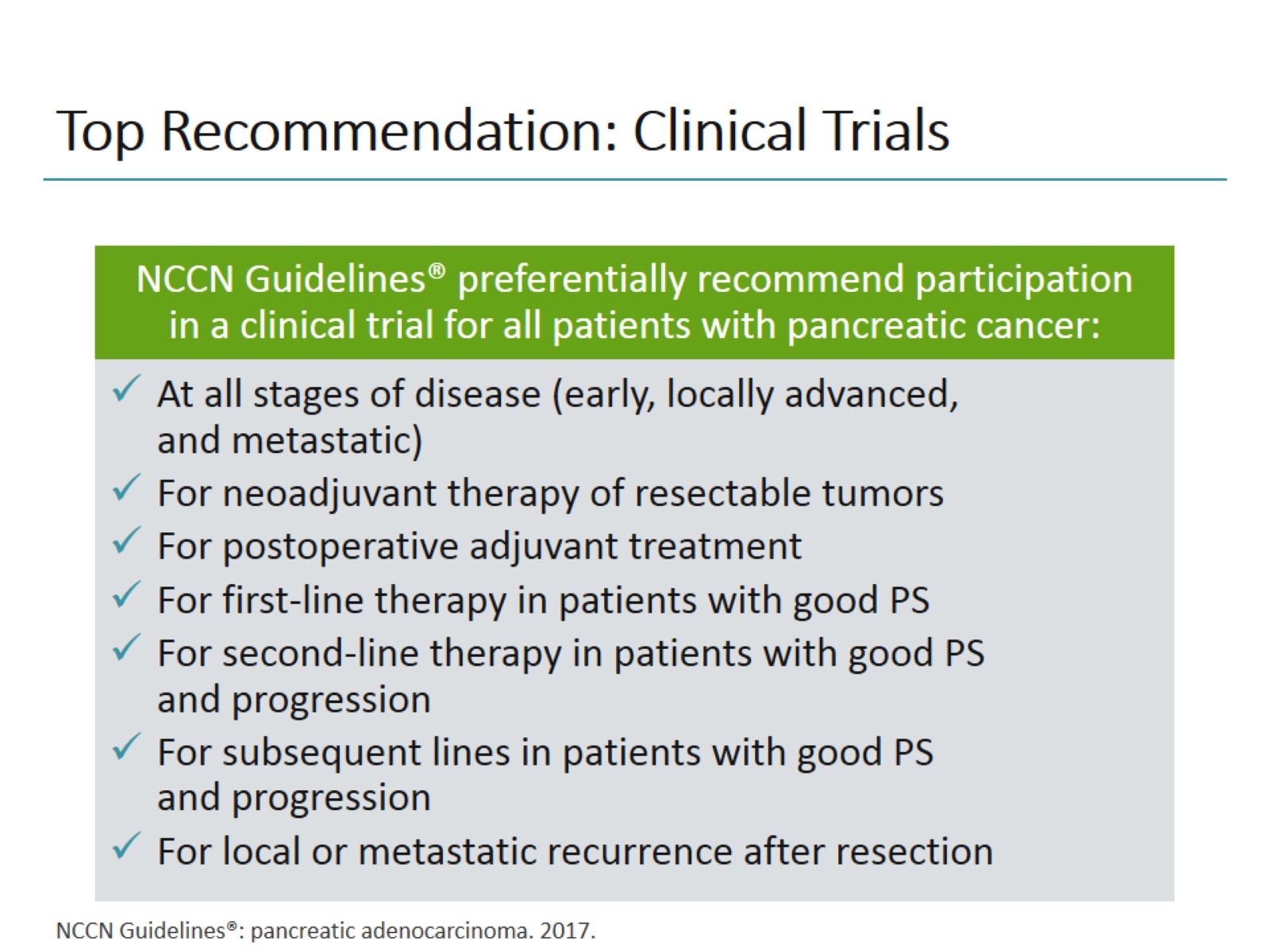 Top Recommendation: Clinical Trials
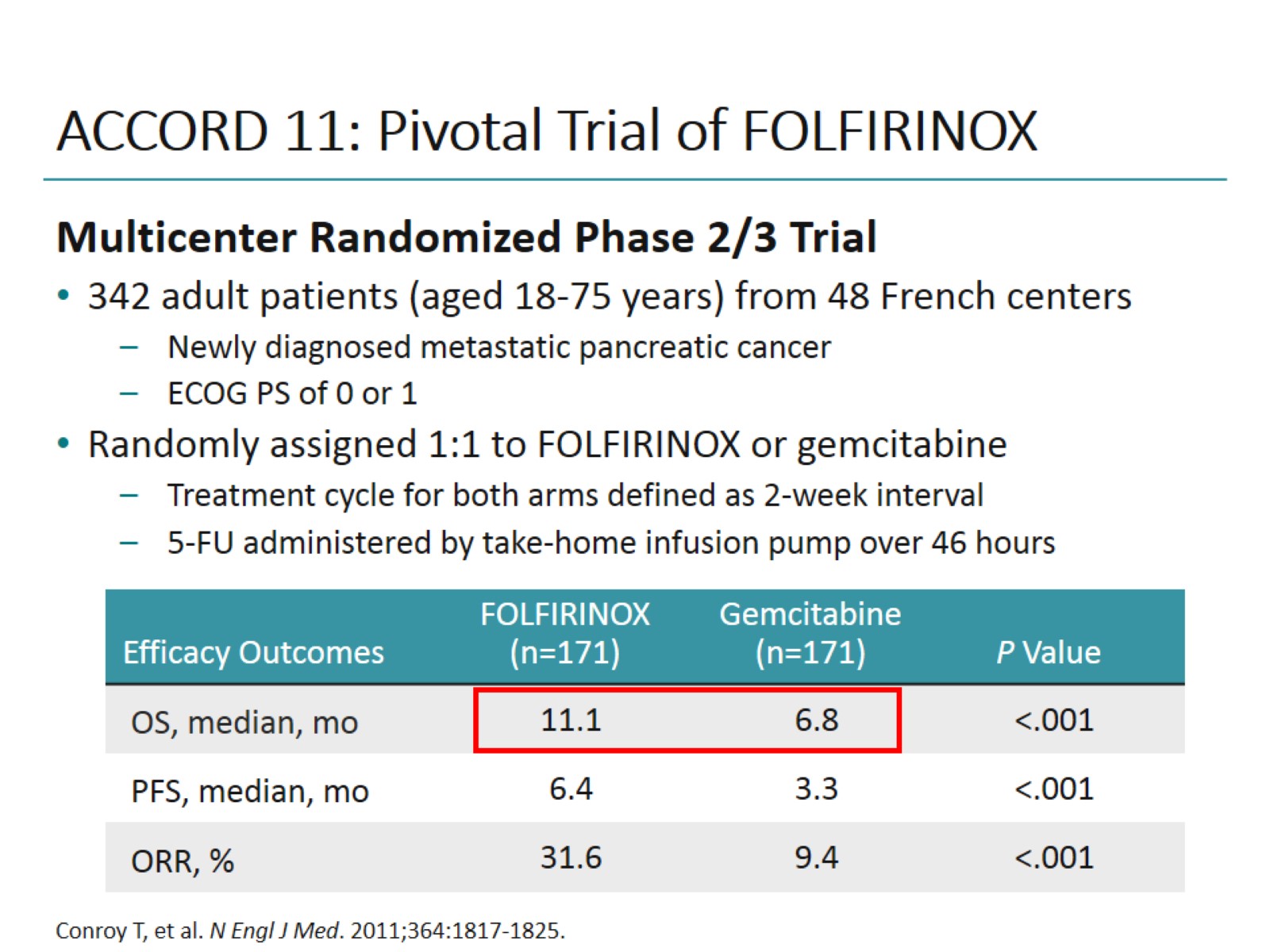 ACCORD 11: Pivotal Trial of FOLFIRINOX
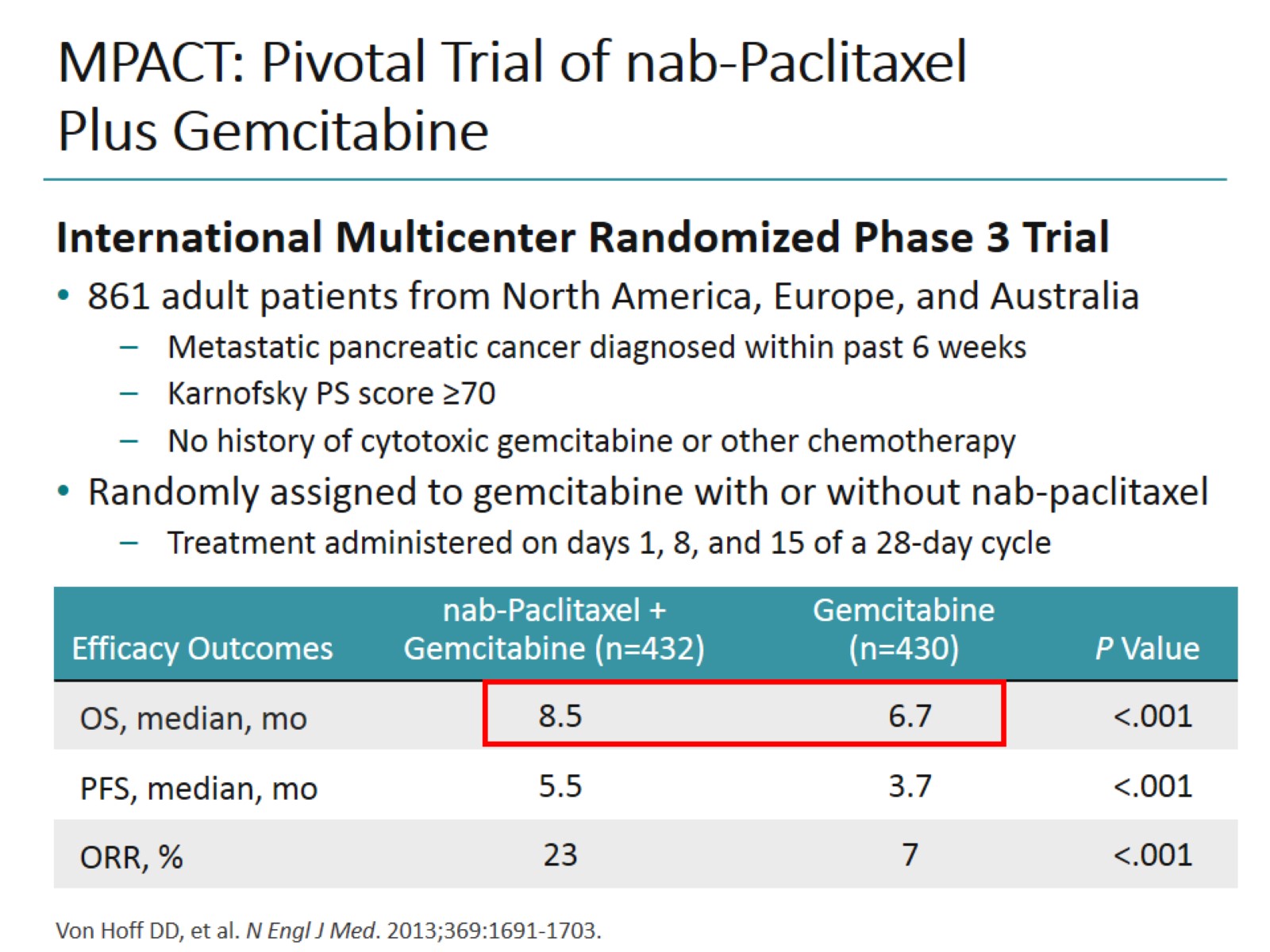 MPACT: Pivotal Trial of nab-Paclitaxel Plus Gemcitabine
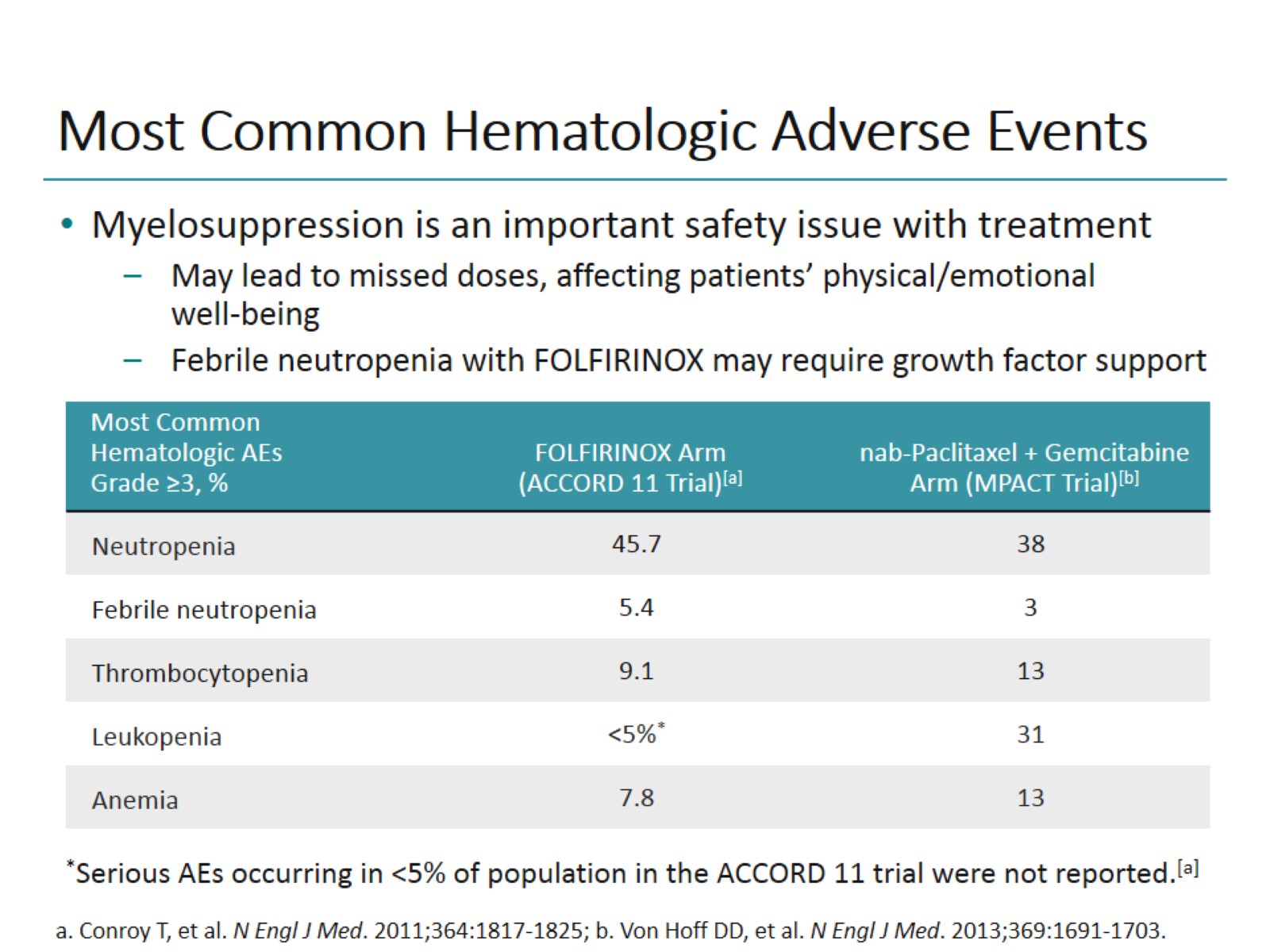 Most Common Hematologic Adverse Events
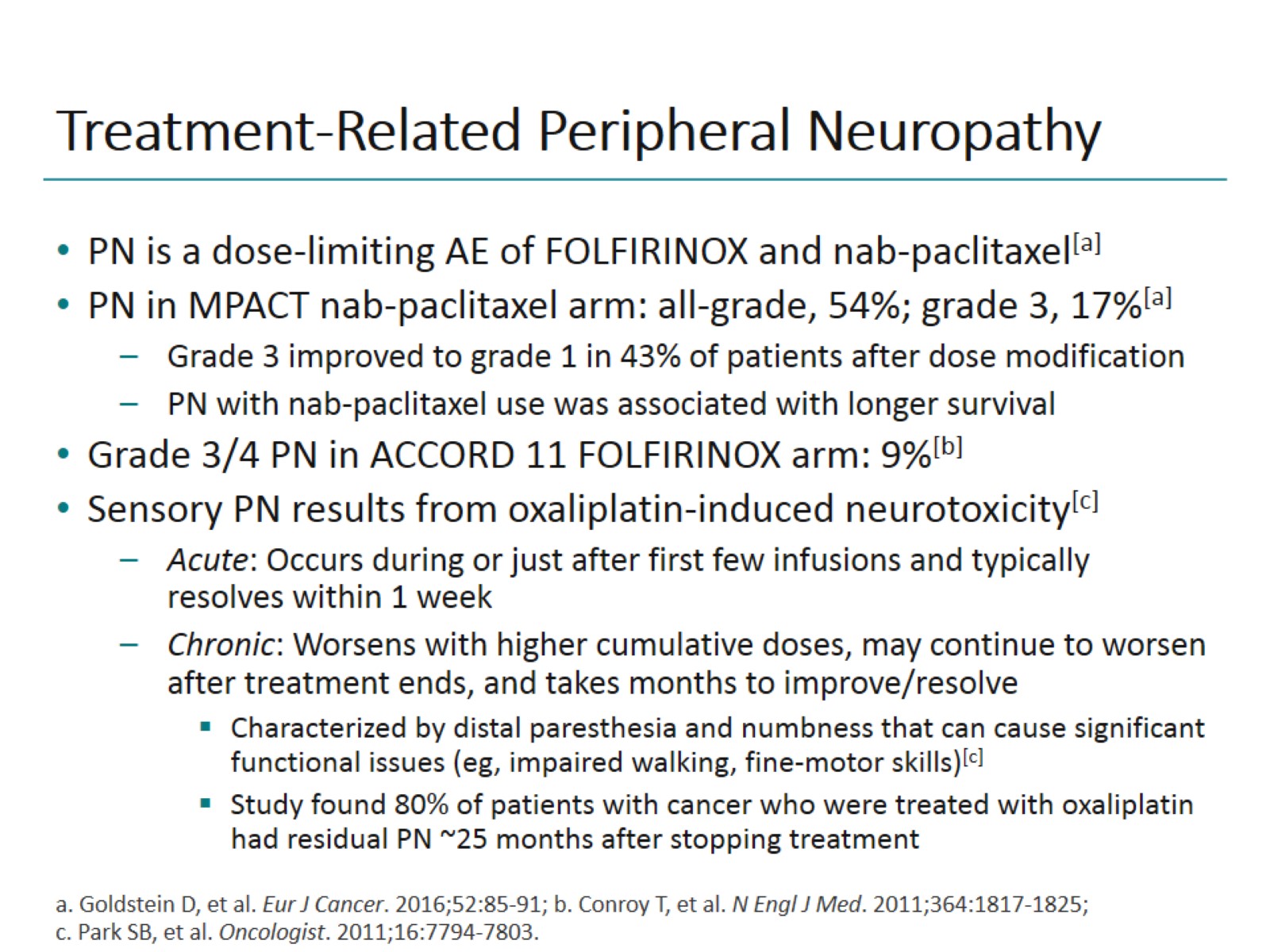 Treatment-Related Peripheral Neuropathy
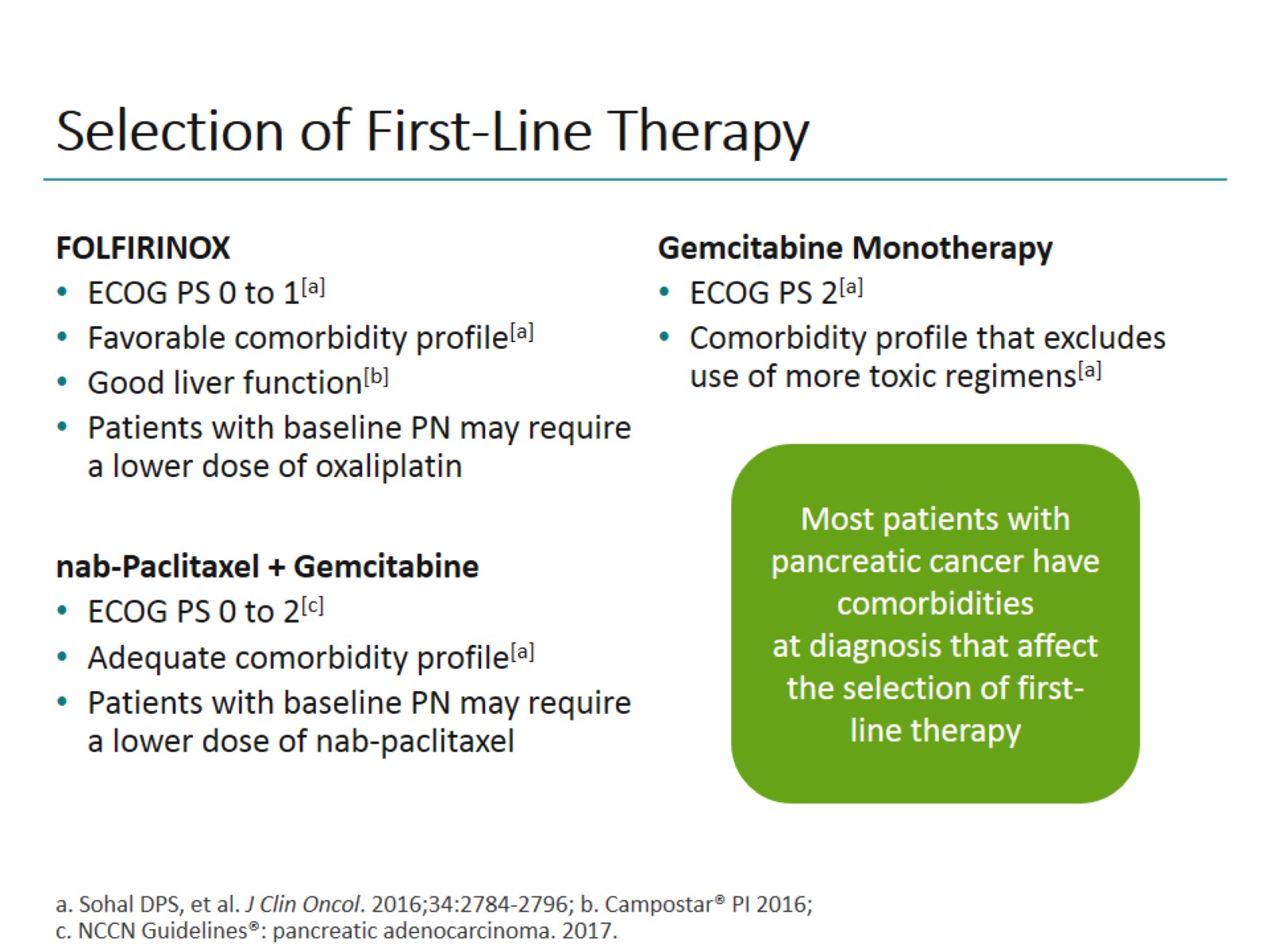 Selection of First-Line Therapy
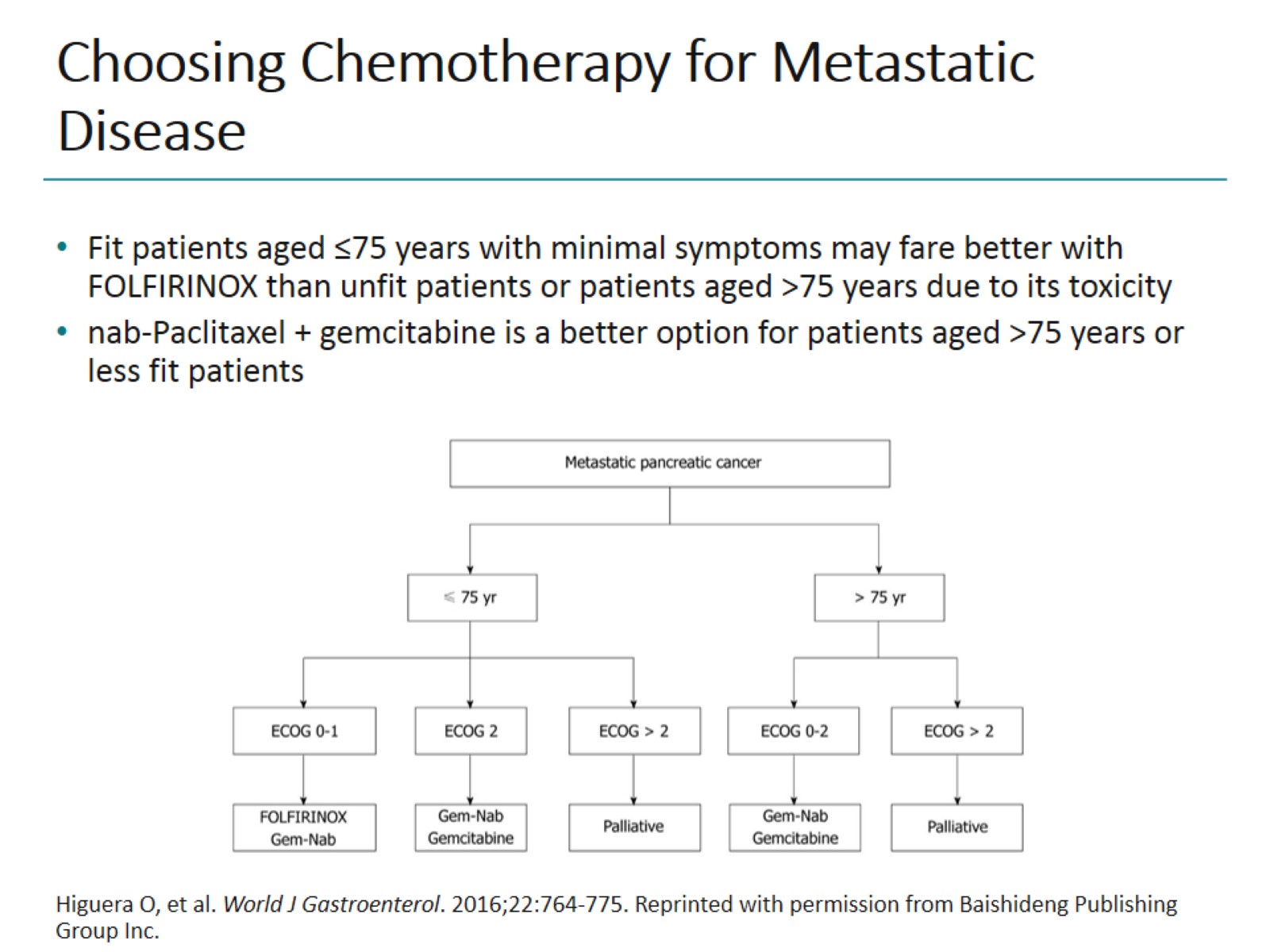 Choosing Chemotherapy for Metastatic Disease
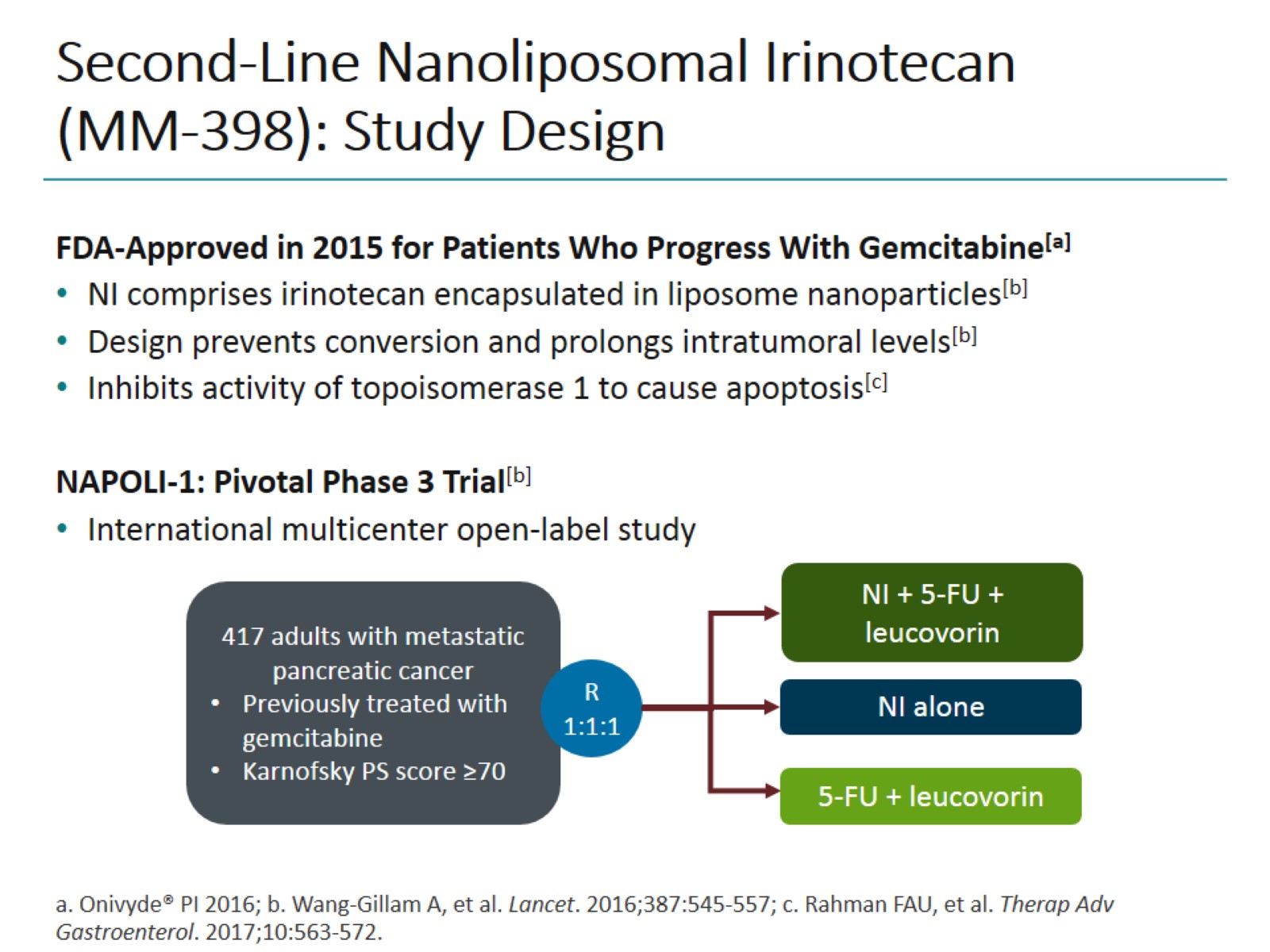 Second-Line Nanoliposomal Irinotecan (MM-398): Study Design
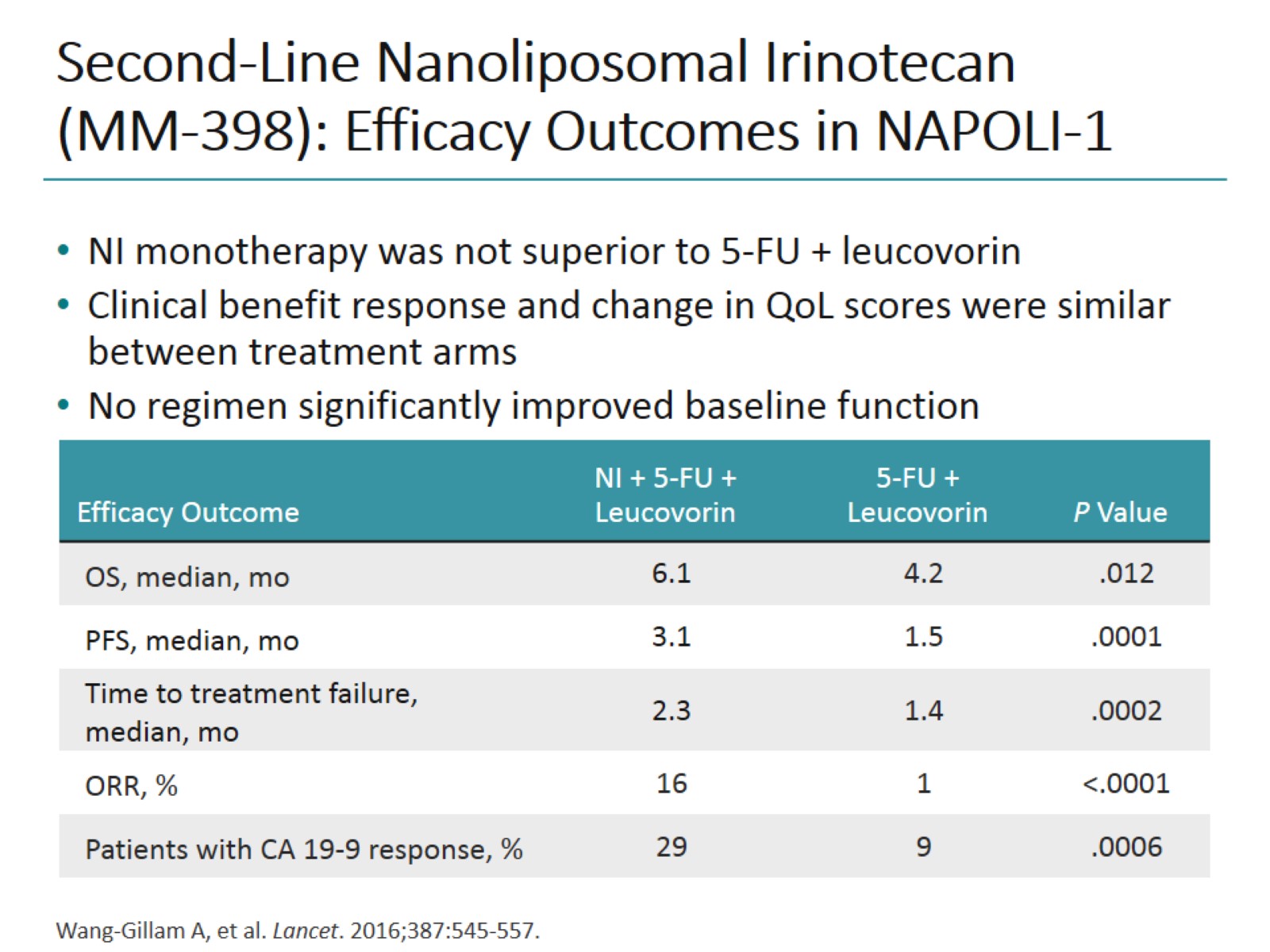 Second-Line Nanoliposomal Irinotecan (MM-398): Efficacy Outcomes in NAPOLI-1
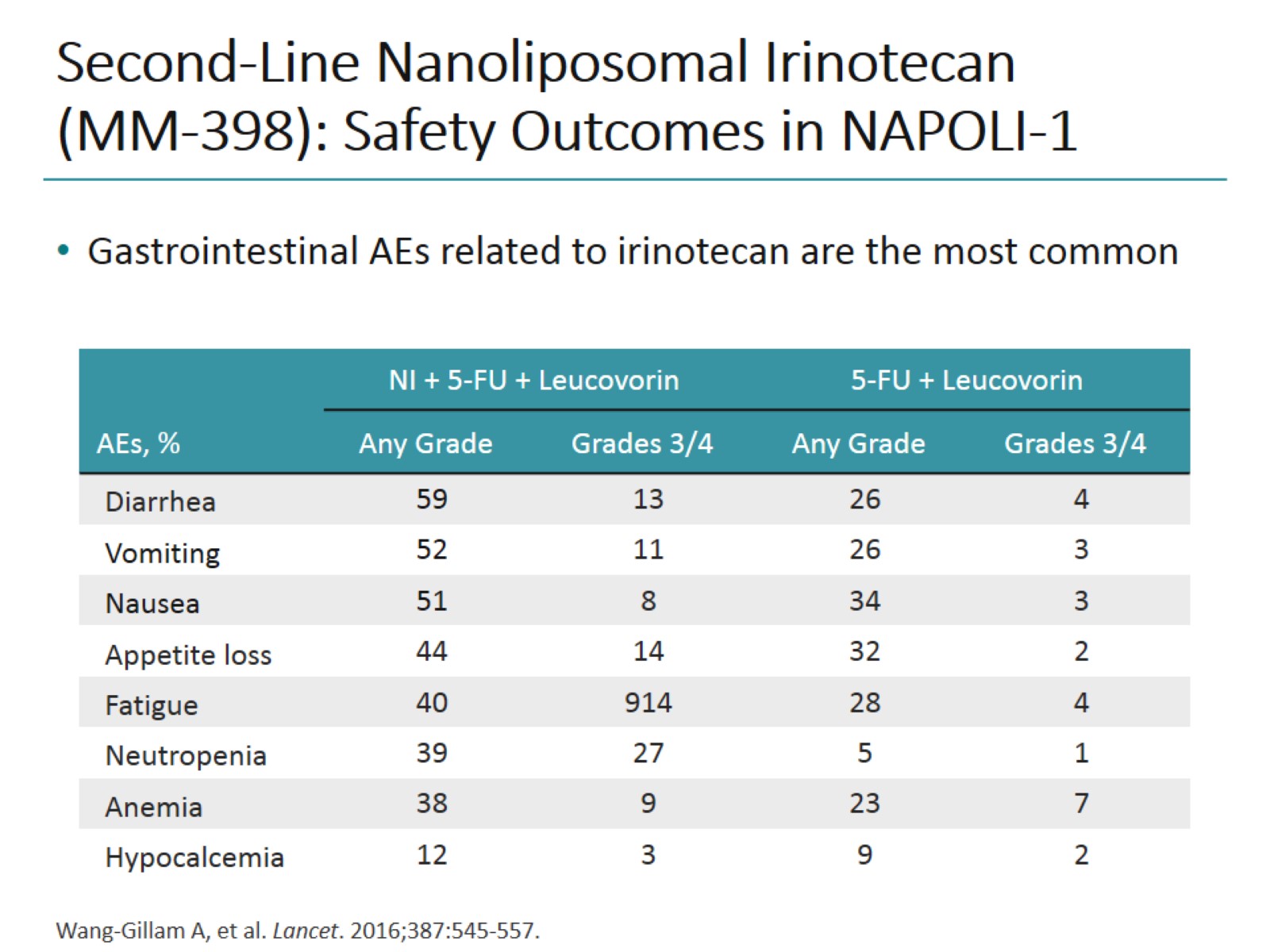 Second-Line Nanoliposomal Irinotecan (MM-398): Safety Outcomes in NAPOLI-1
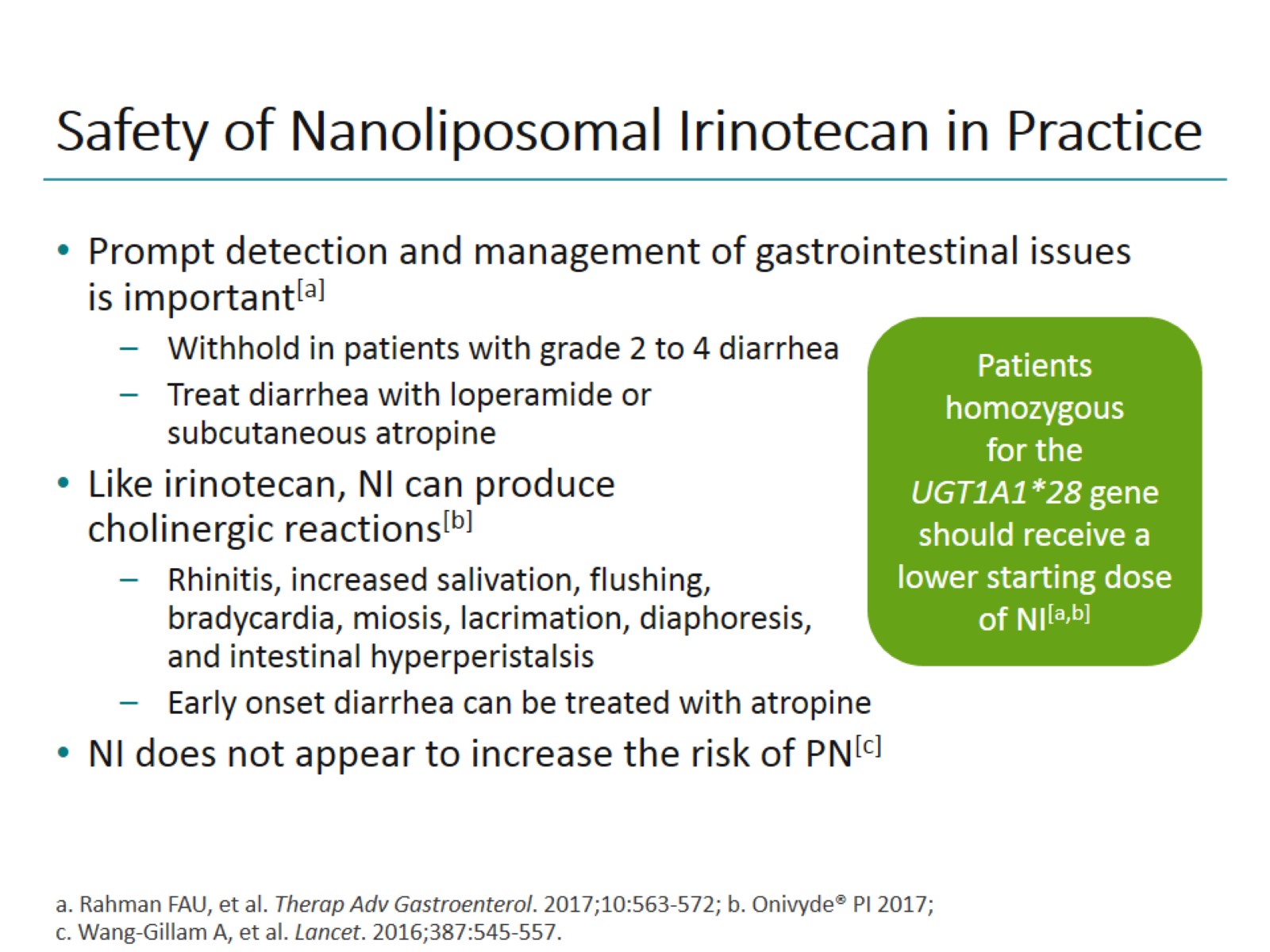 Safety of Nanoliposomal Irinotecan in Practice
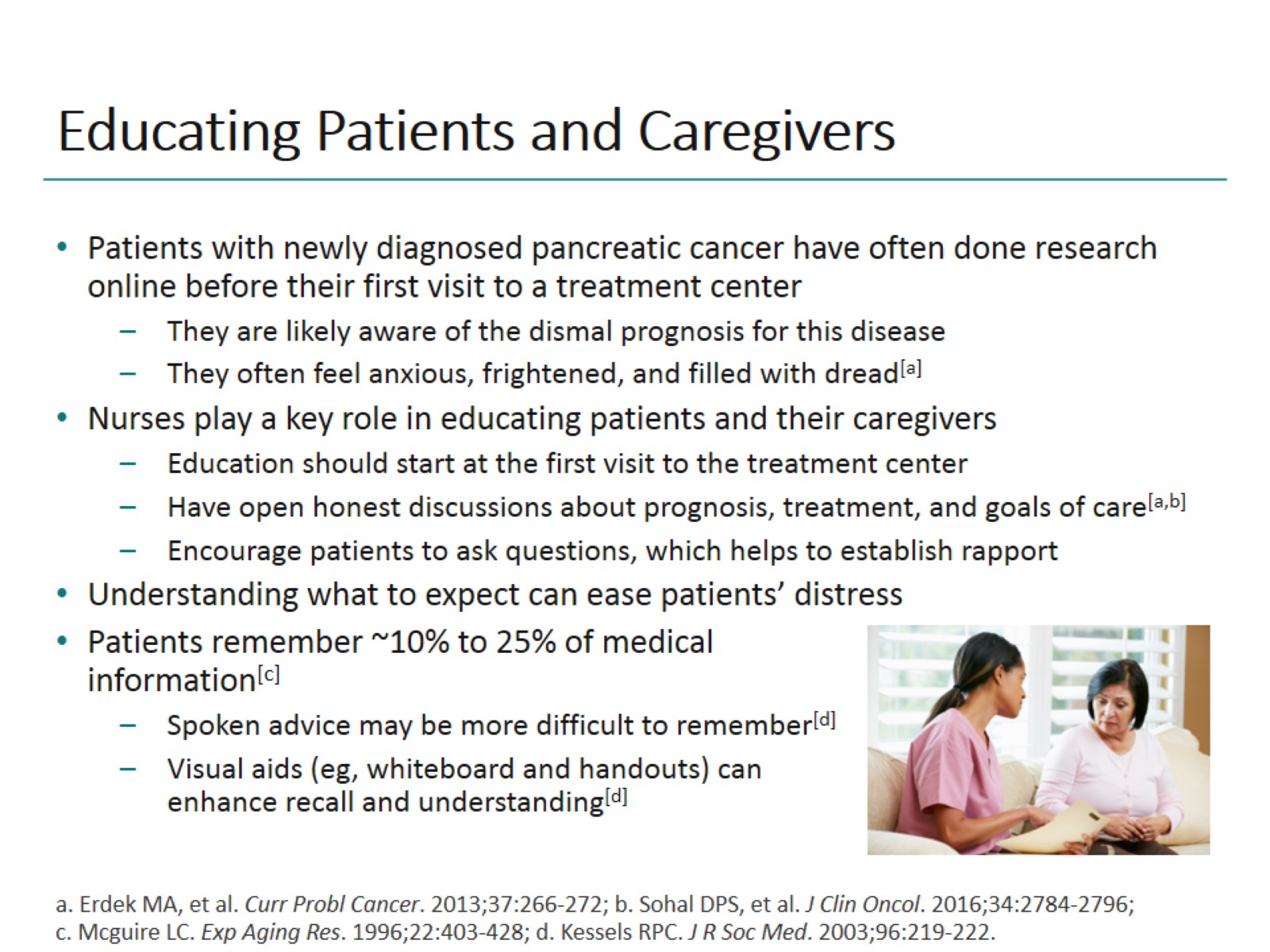 Educating Patients and Caregivers
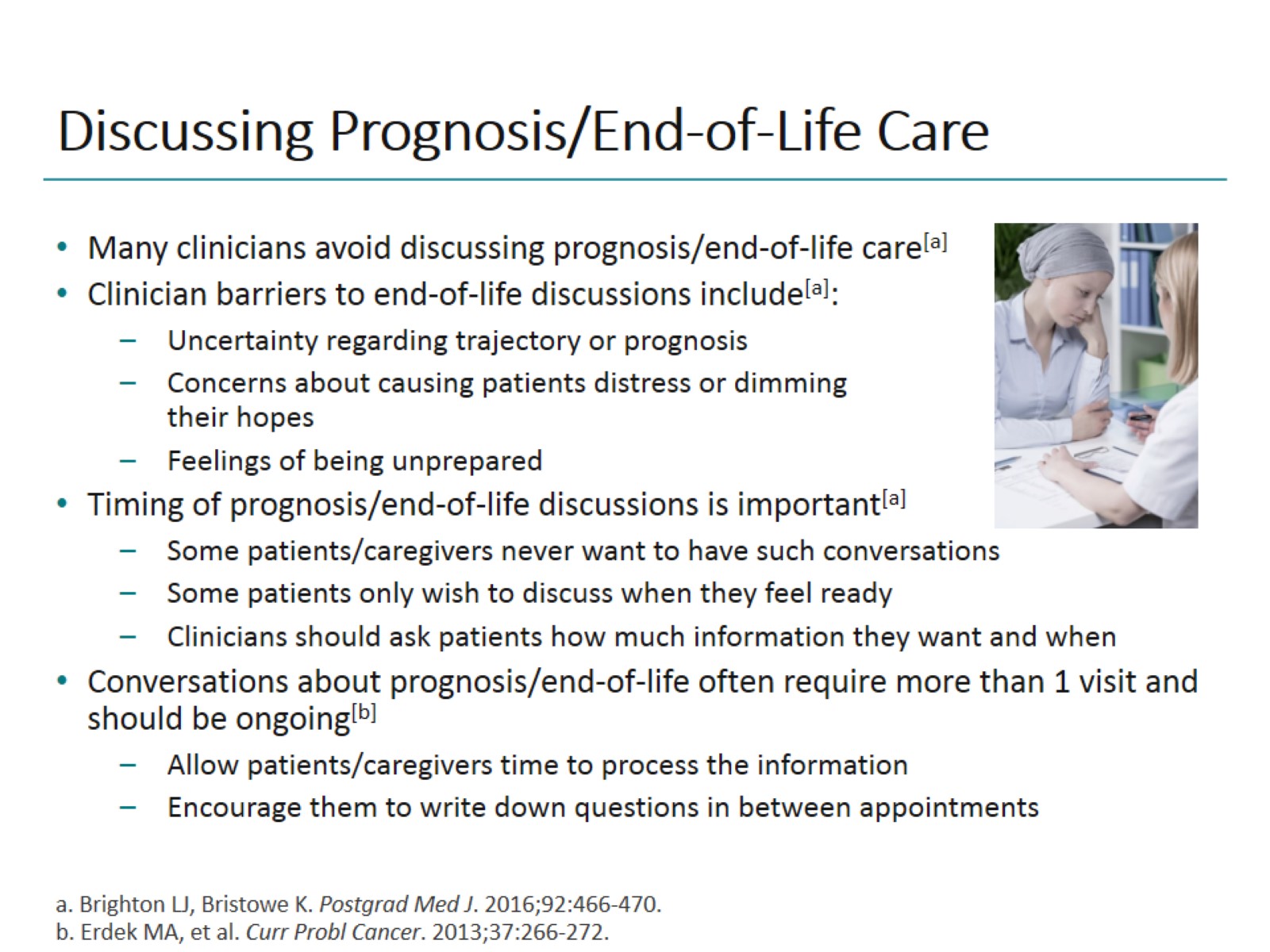 Discussing Prognosis/End-of-Life Care
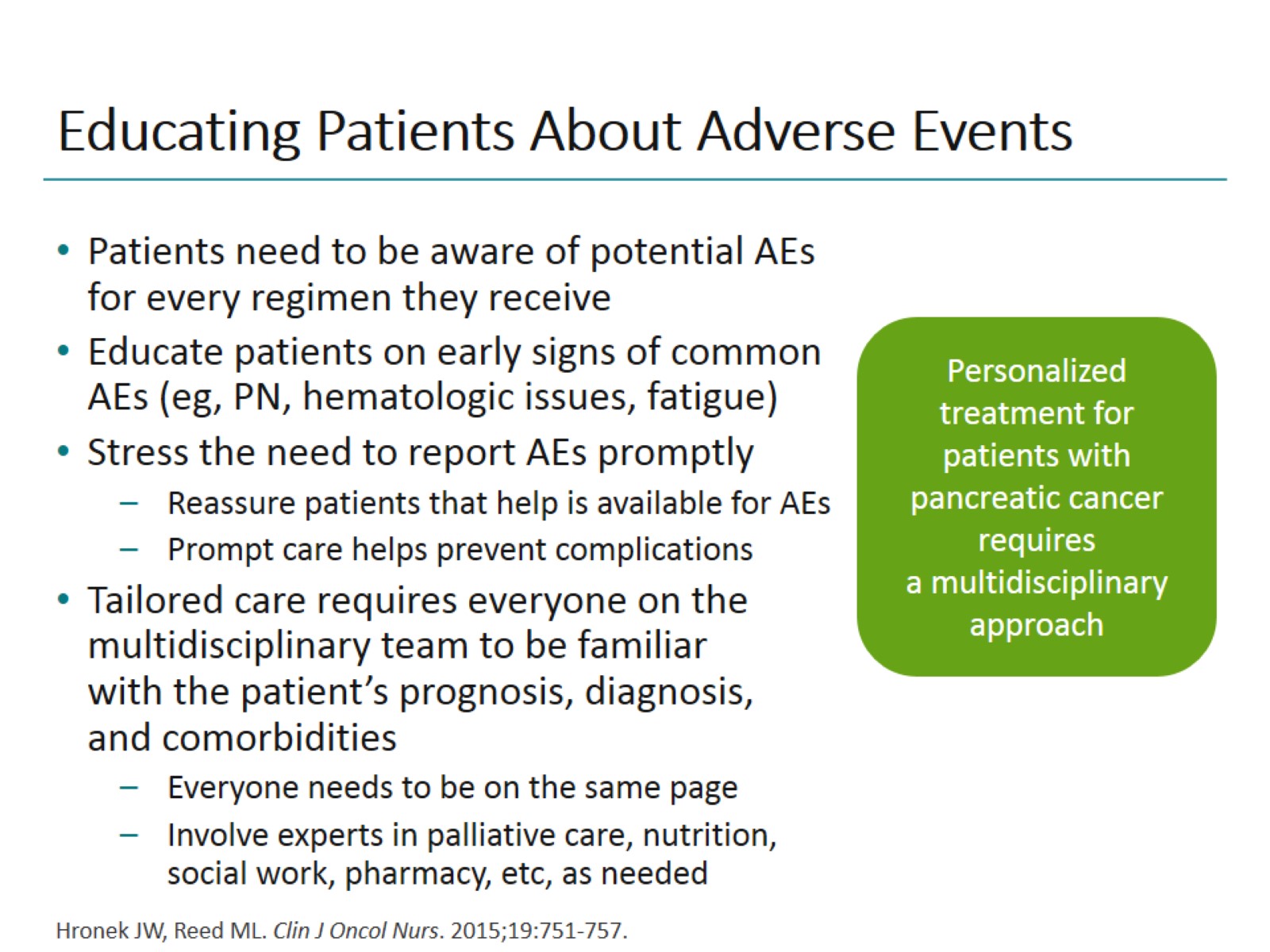 Educating Patients About Adverse Events
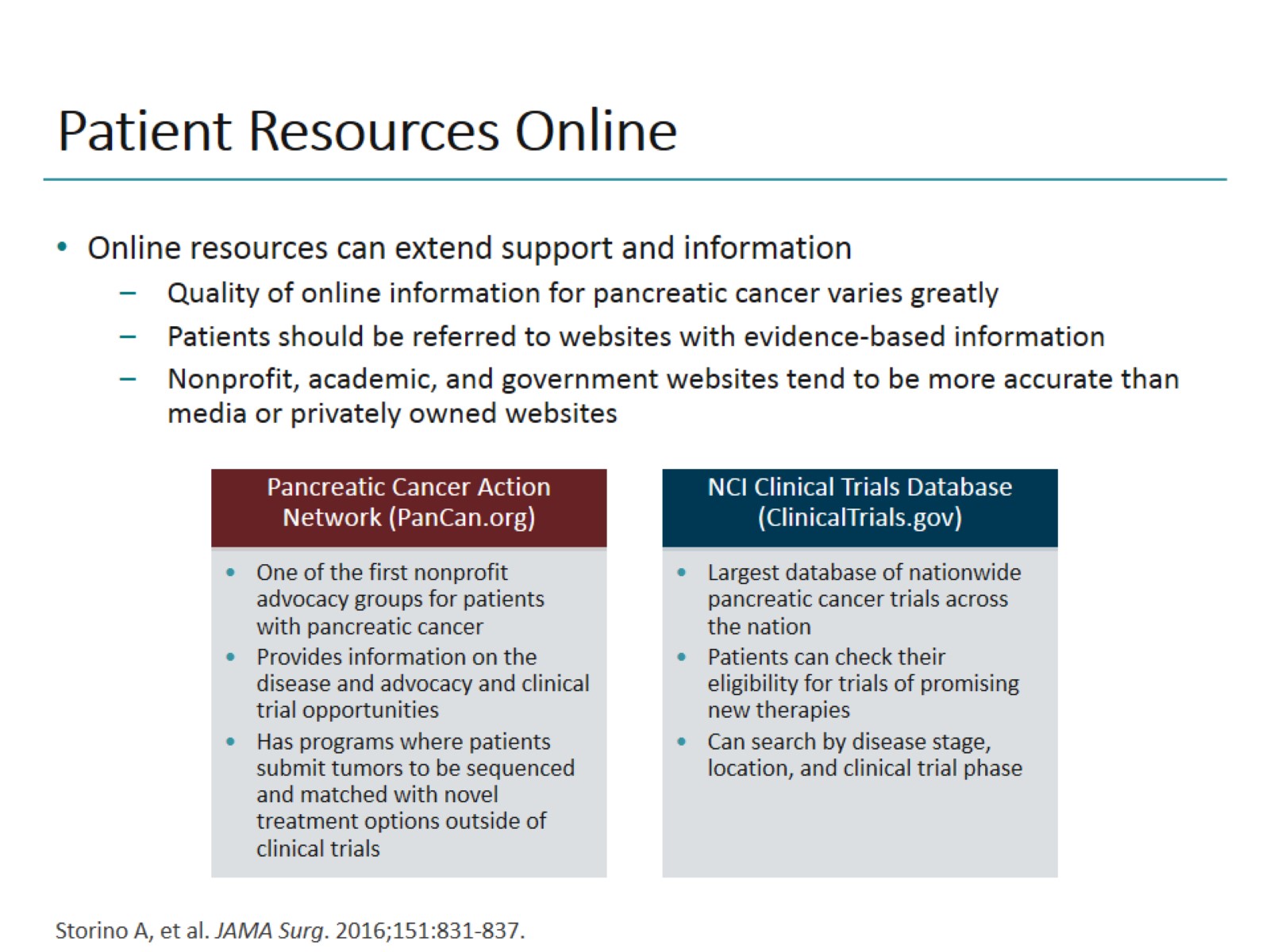 Patient Resources Online
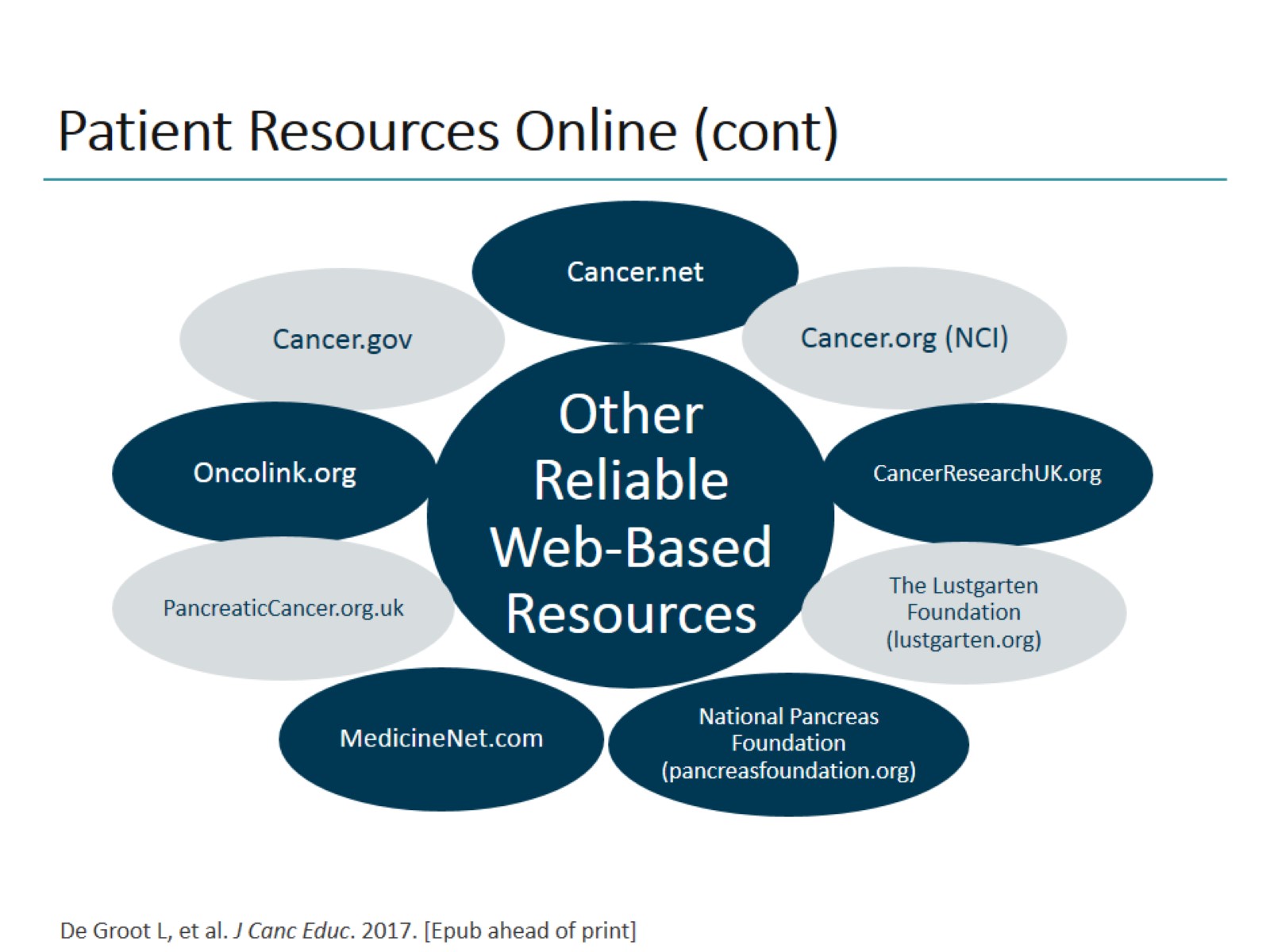 Patient Resources Online (cont)
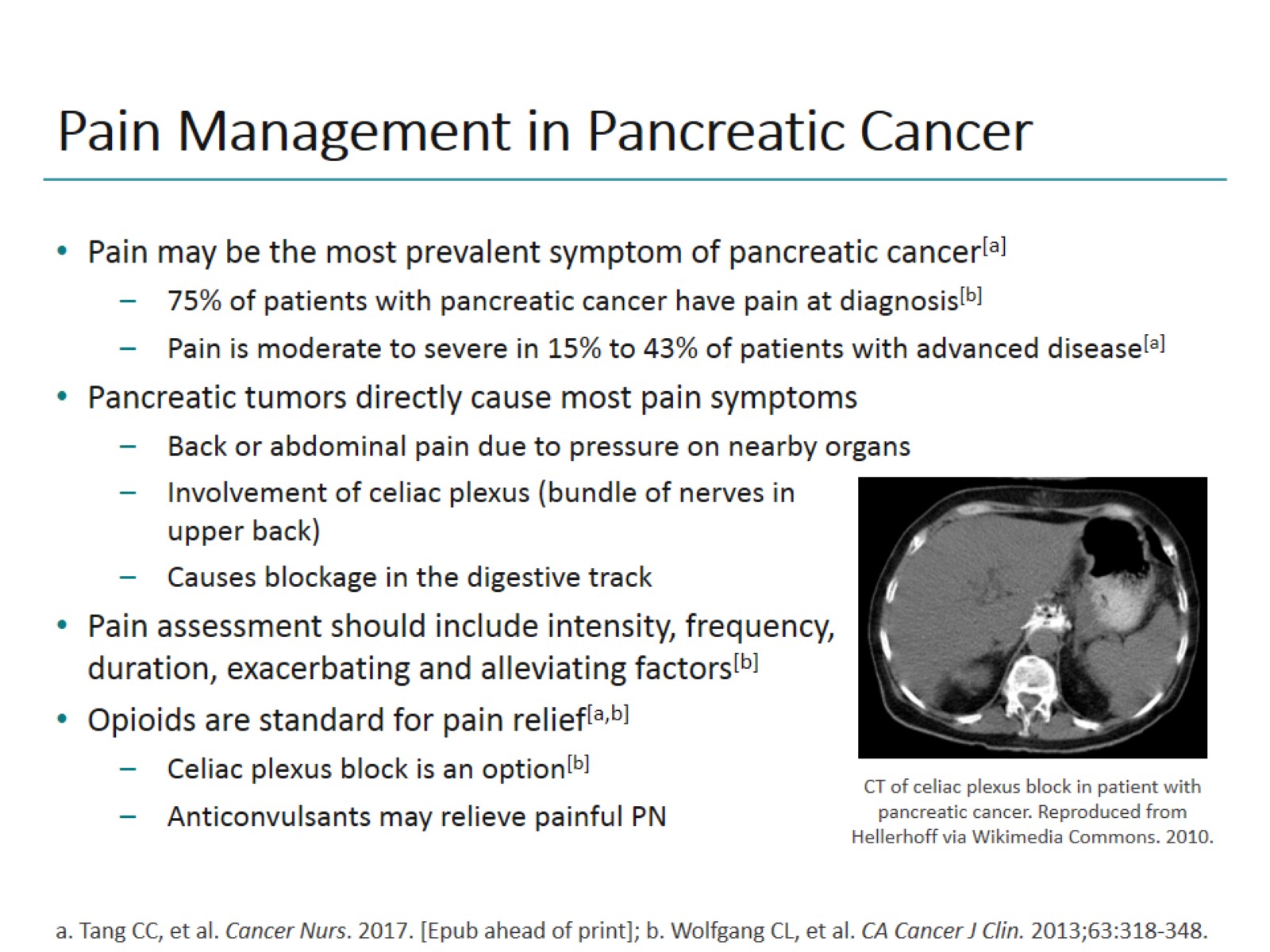 Pain Management in Pancreatic Cancer
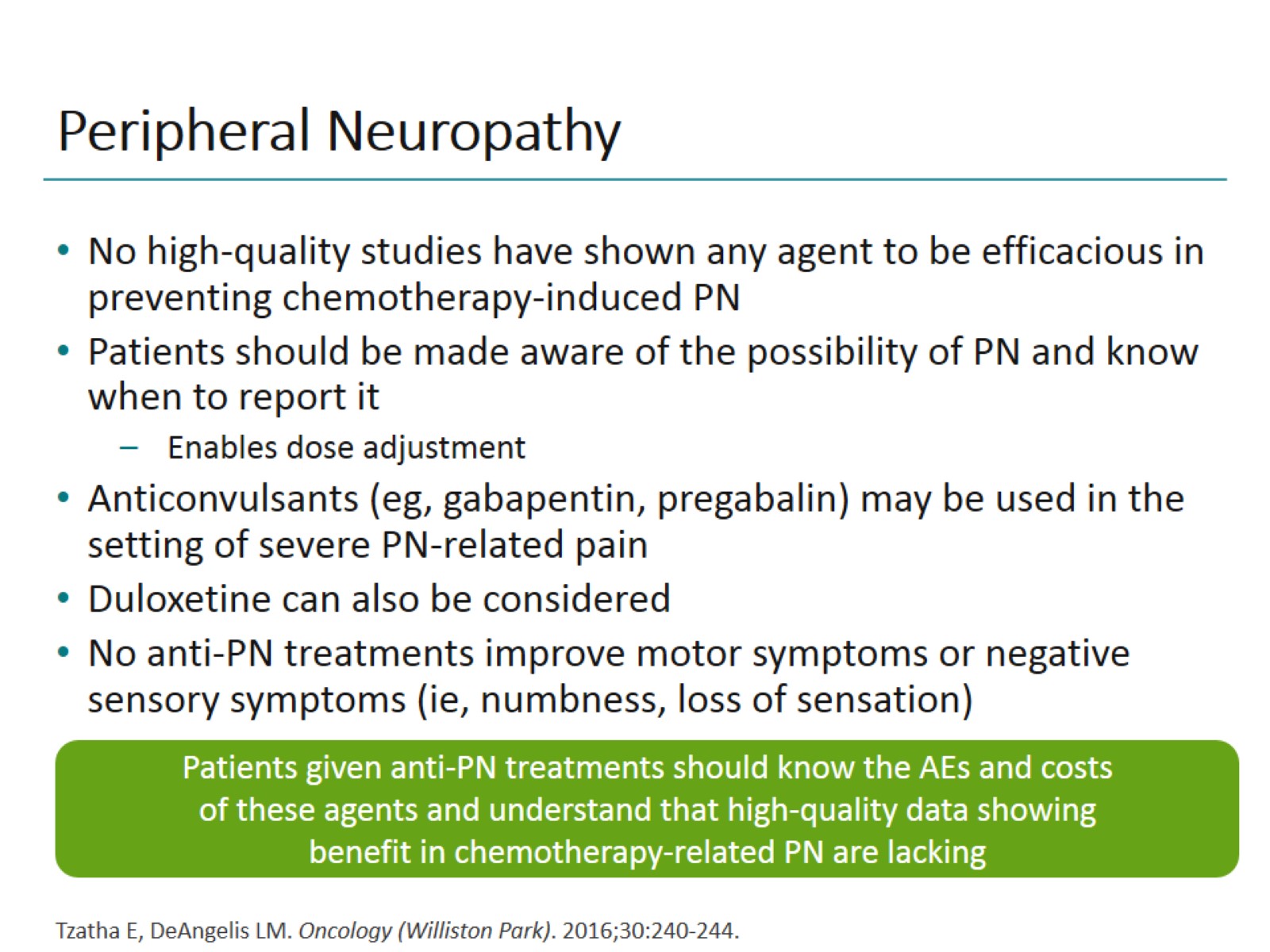 Peripheral Neuropathy
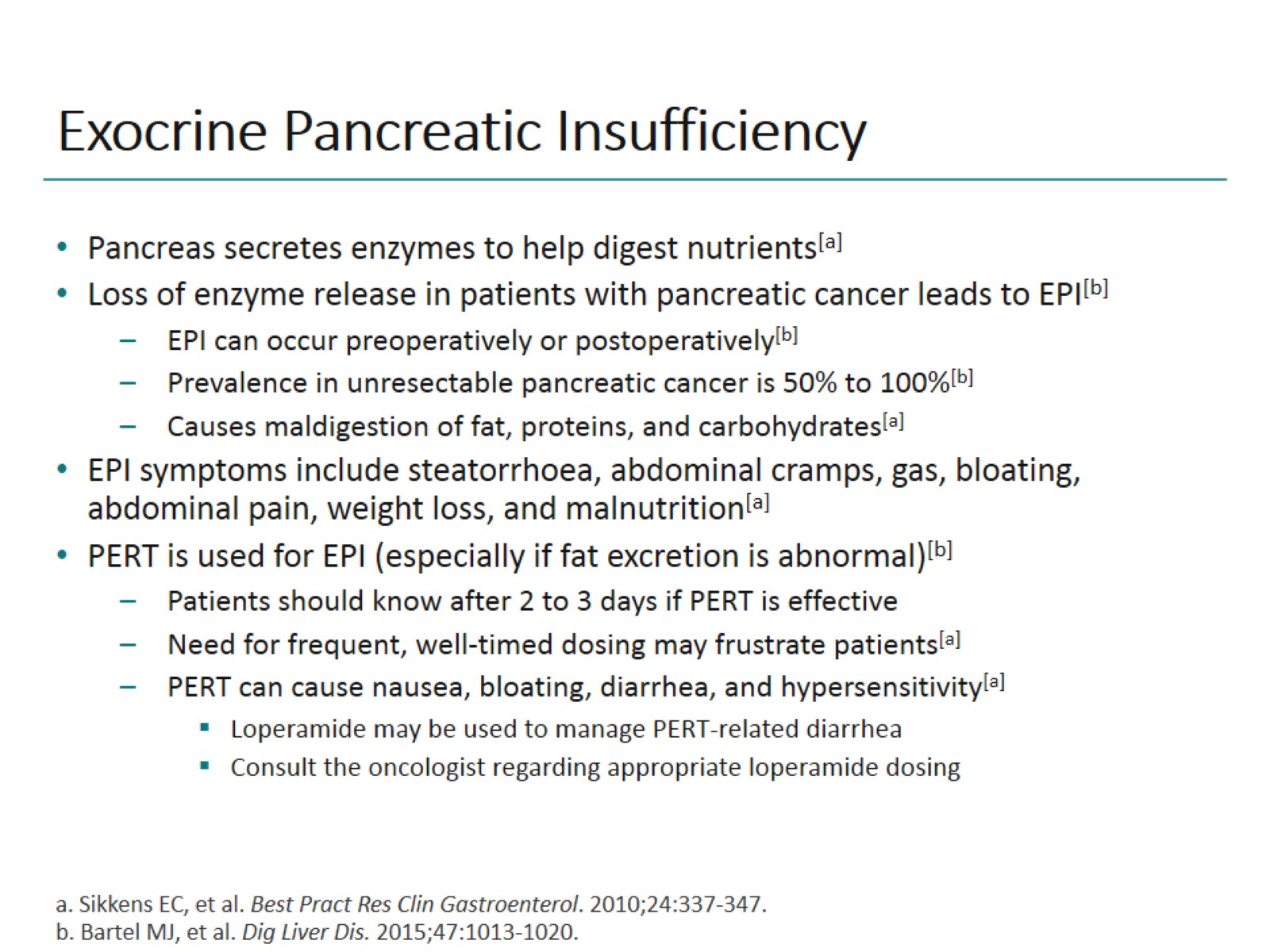 Exocrine Pancreatic Insufficiency
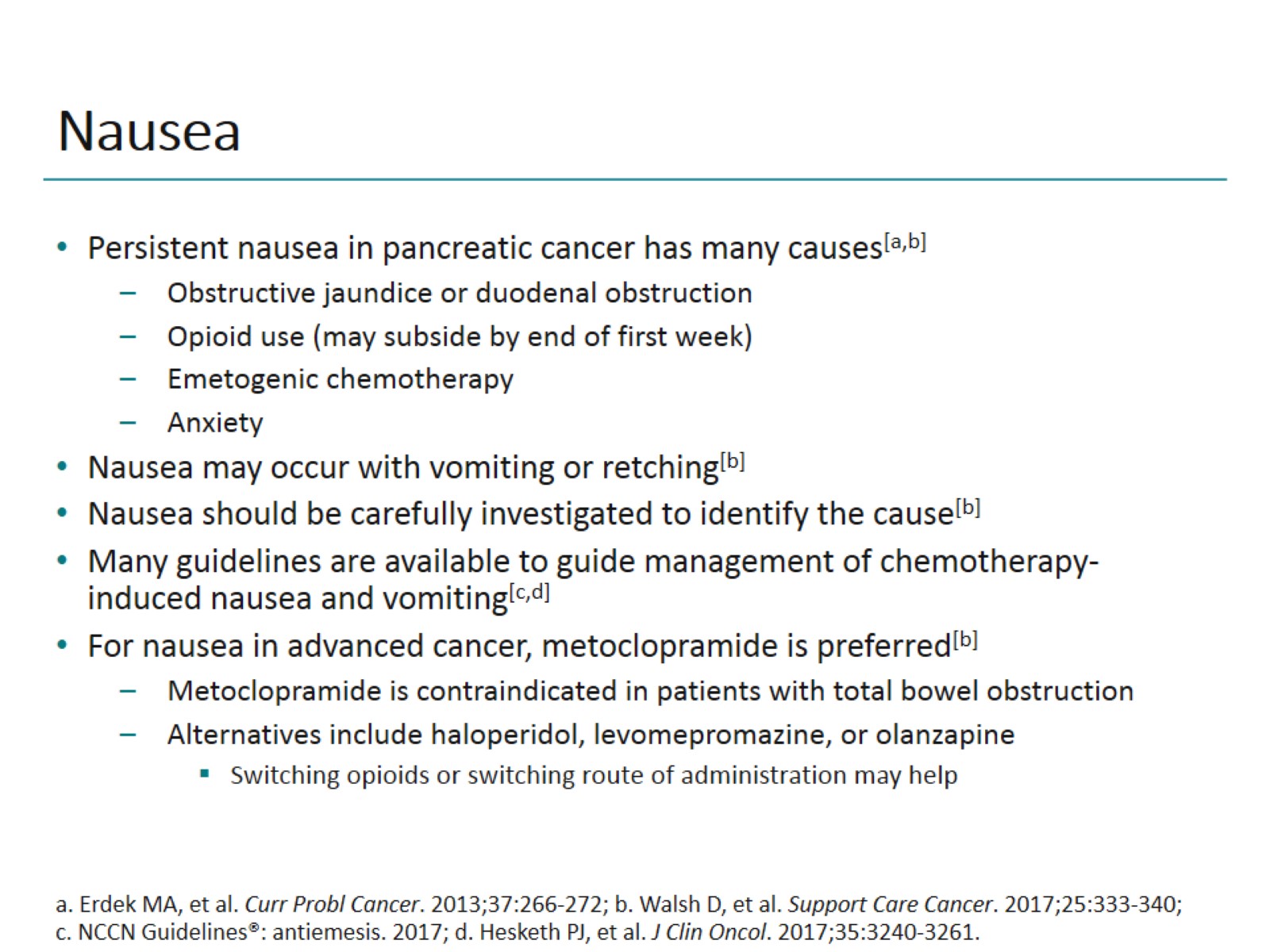 Nausea
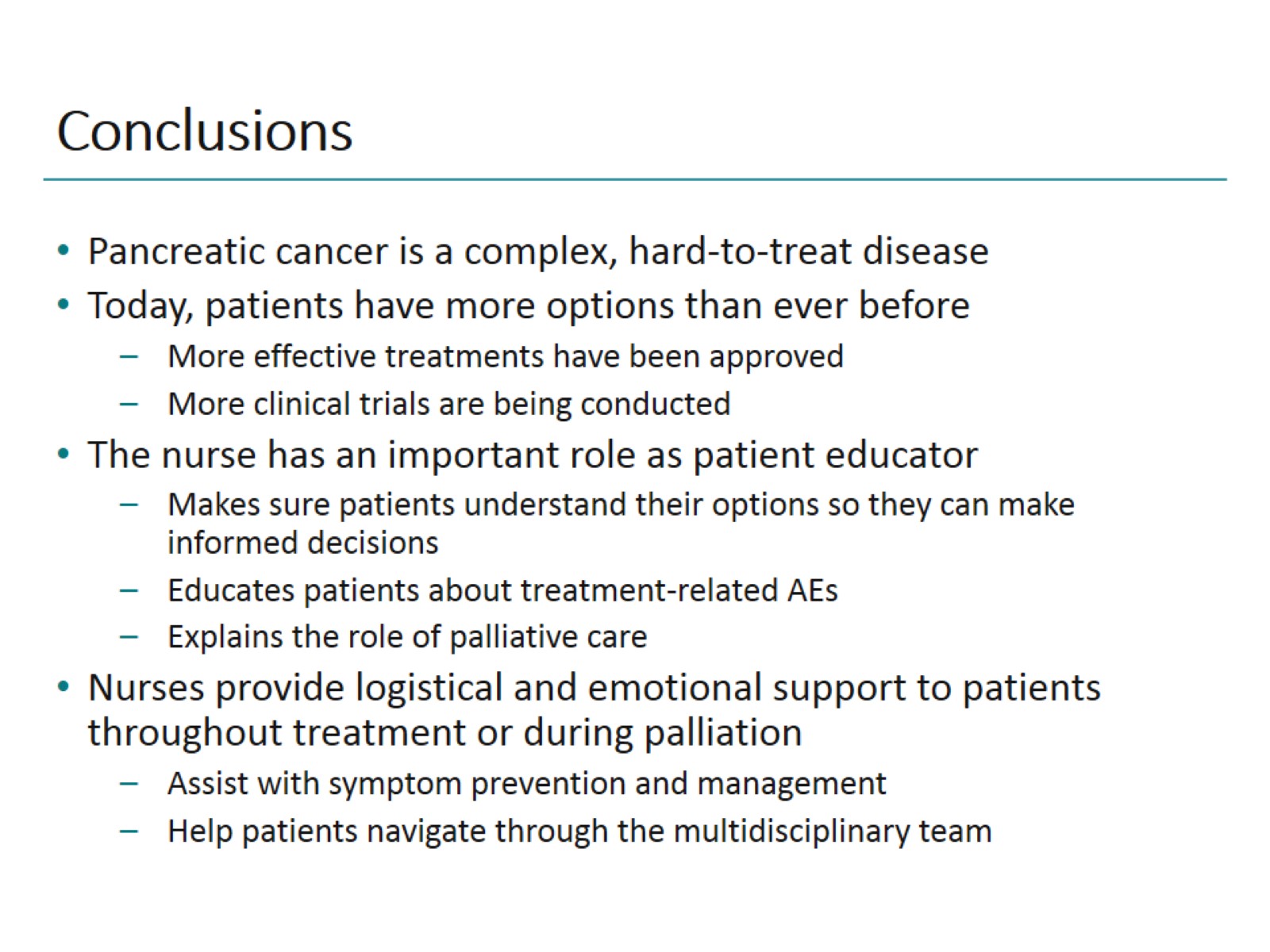 Conclusions
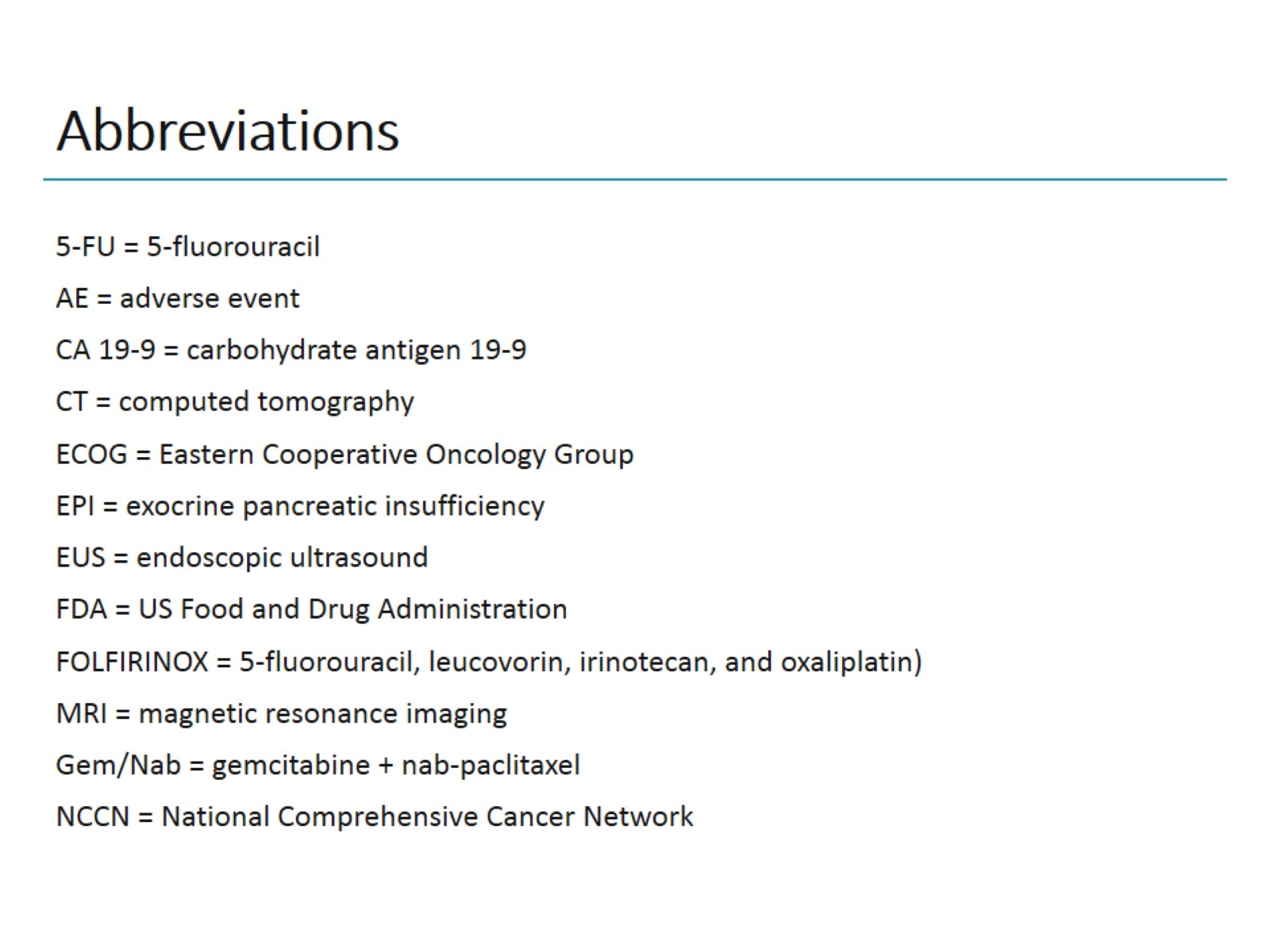 Abbreviations
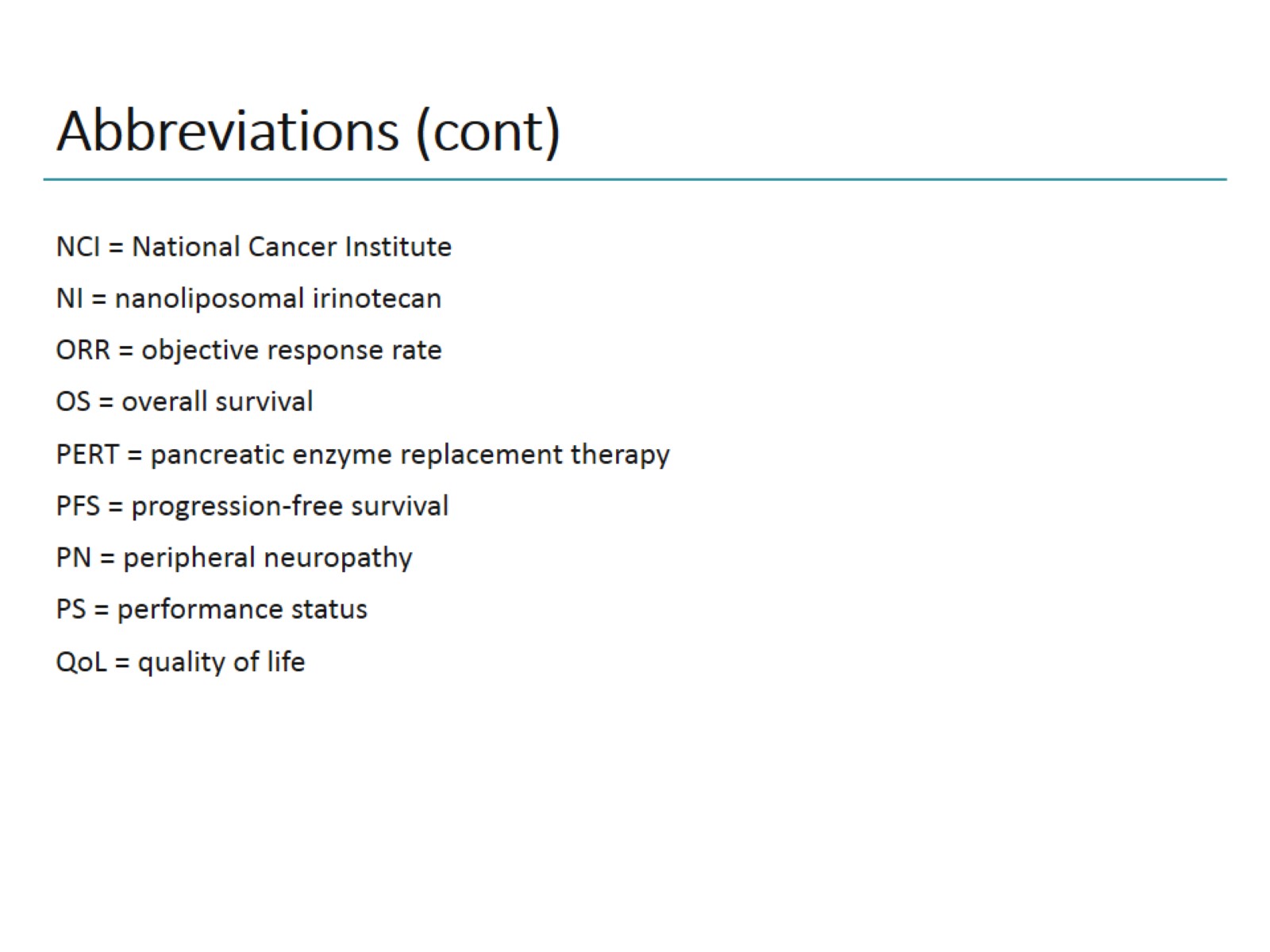 Abbreviations (cont)